КЗ «Шелудьківський ліцейімені Героя Радянського СоюзуЮ. Є. Кравцова
Зміївської районної ради 
Харківської області»
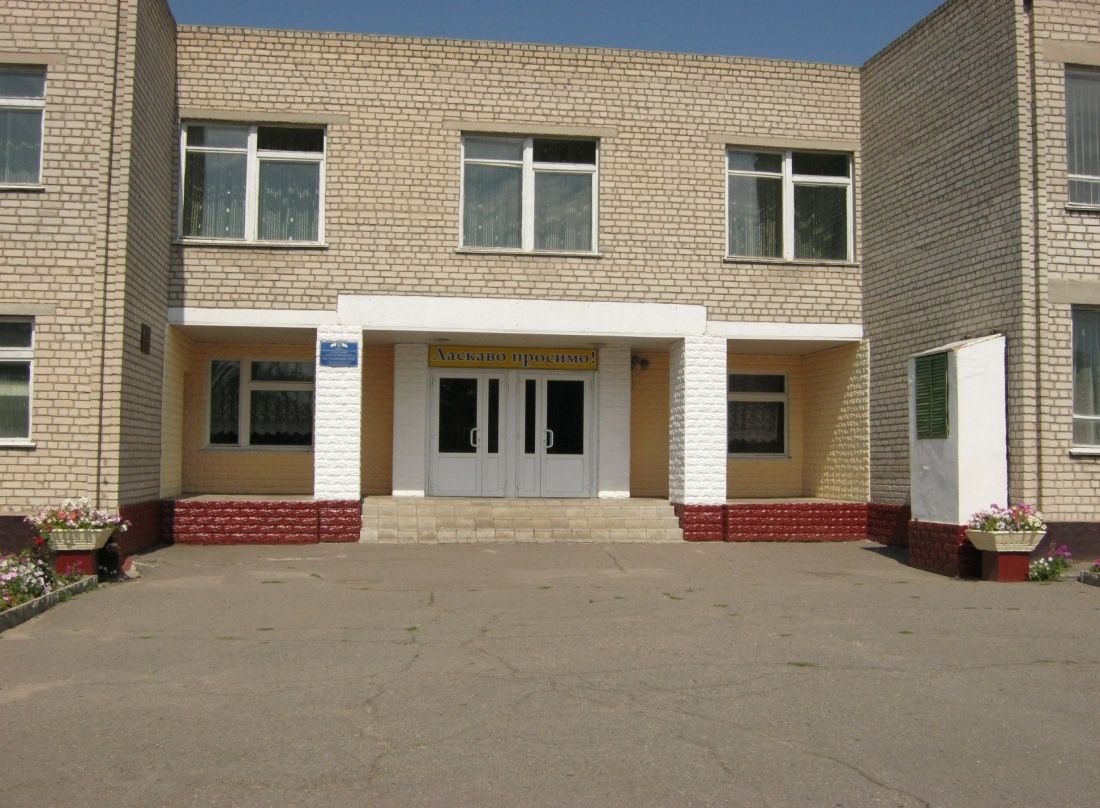 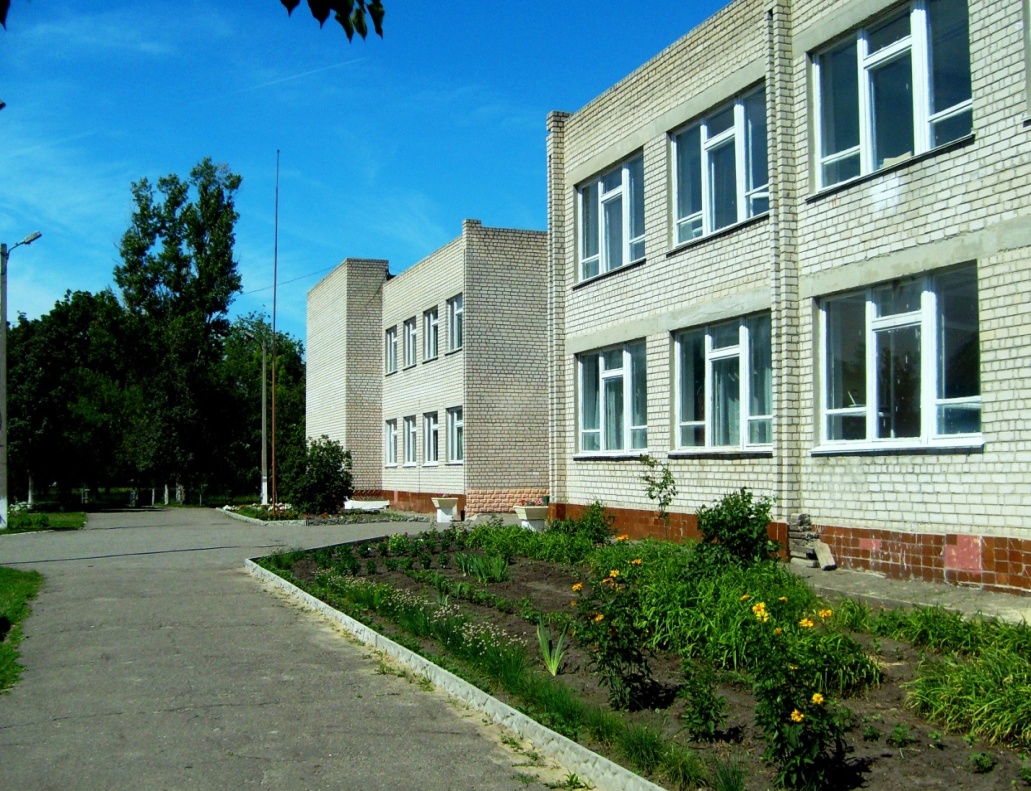 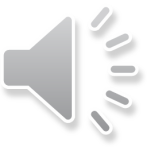 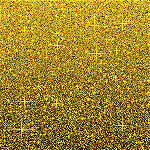 Всеукраїнський конкурс «Шкільна бібліотека - 2020»
«Бібліотека –  
  територія читання»
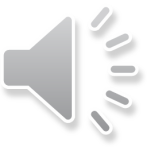 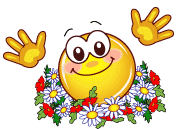 ЧЕРЕПАХА ОЛЬГА ПАВЛІВНА
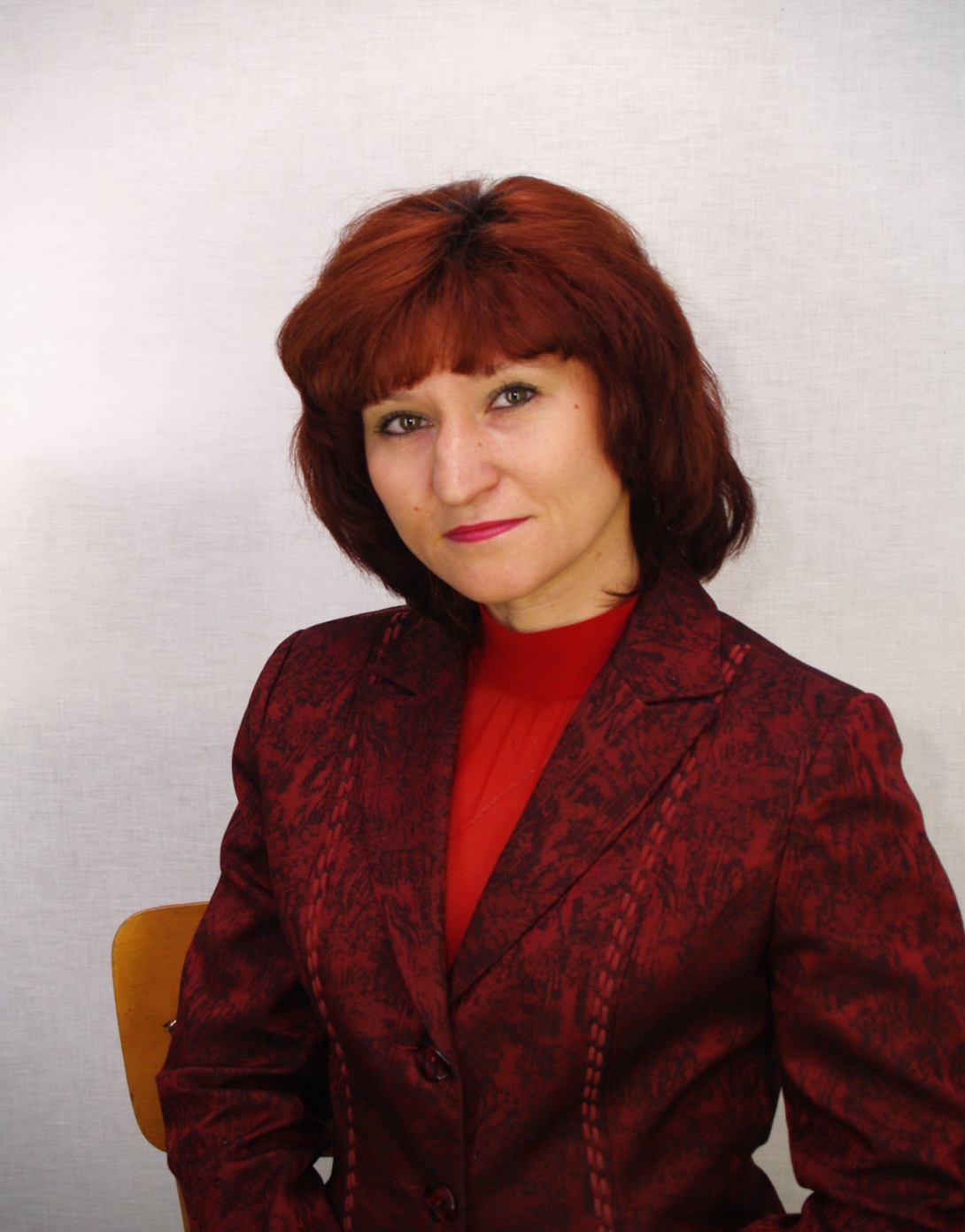 МОЄ  ПРОФЕСІЙНЕ   КРЕДО
У  серце  ввійде  лише  те, 
що  йде  від  серця.
Ж.-Ж. Руссо
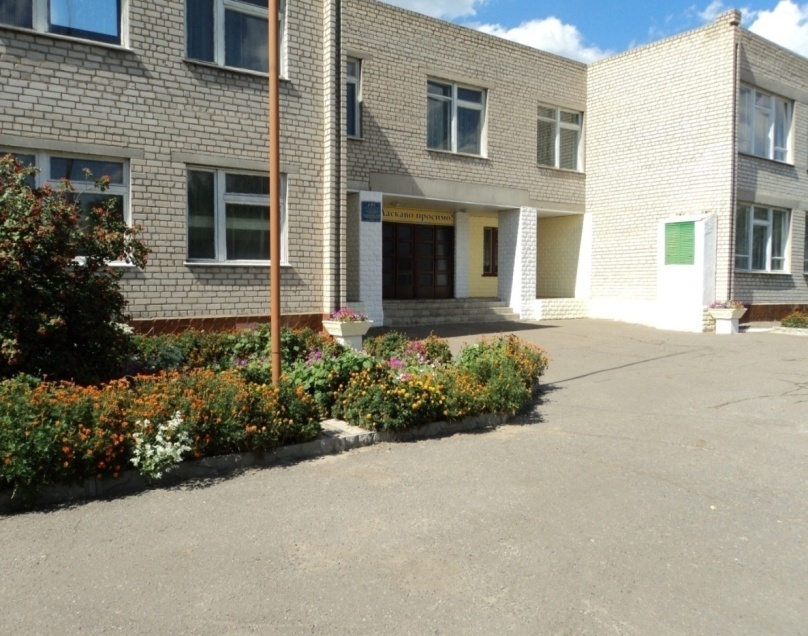 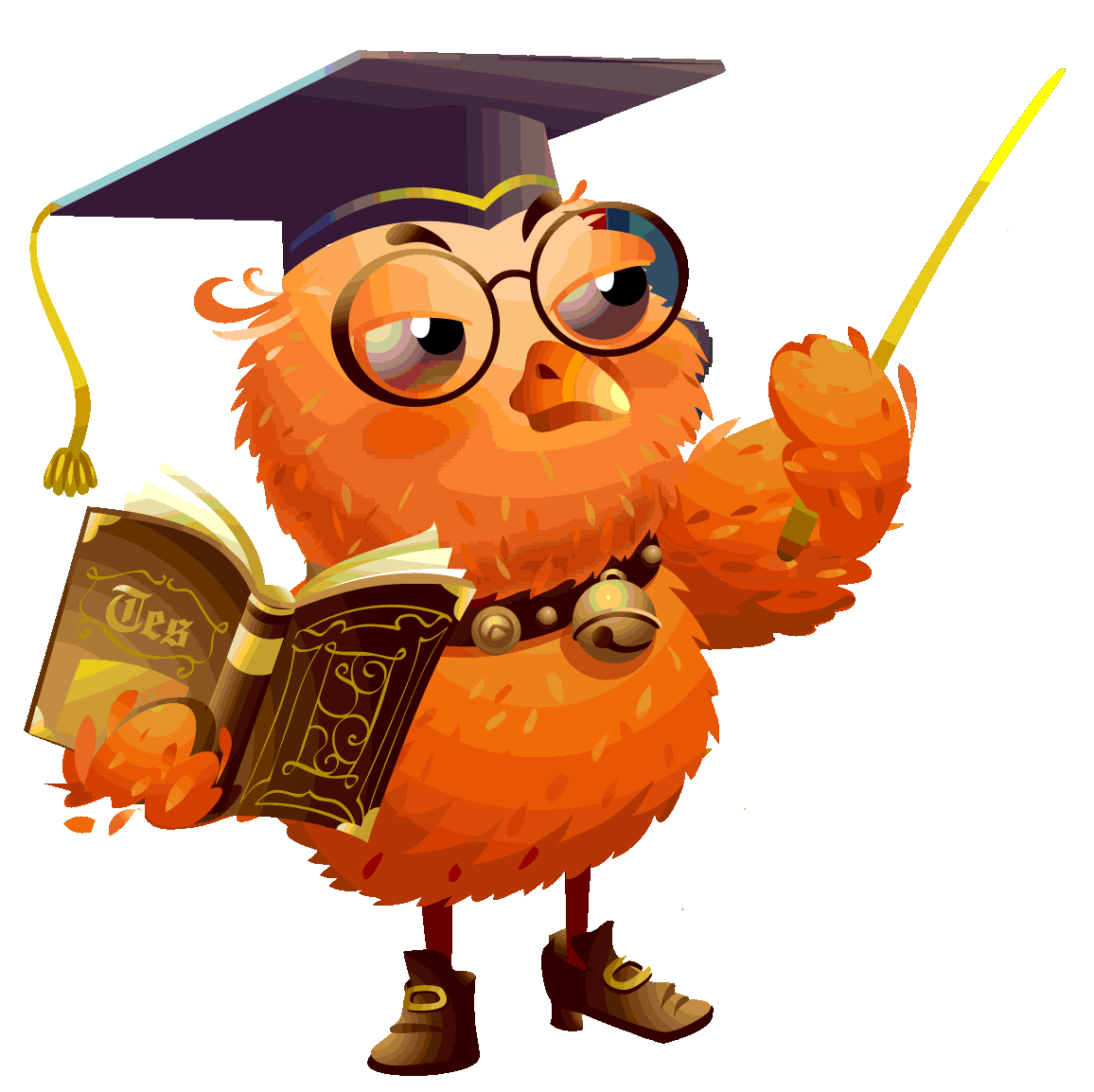 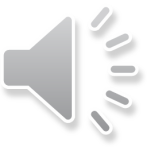 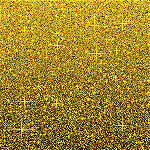 “Читайте! Нехай у вашому житті не буде жодного дня коли б Ви не прочитали хоча б сторінки нової книги.”
        К. Паустовський
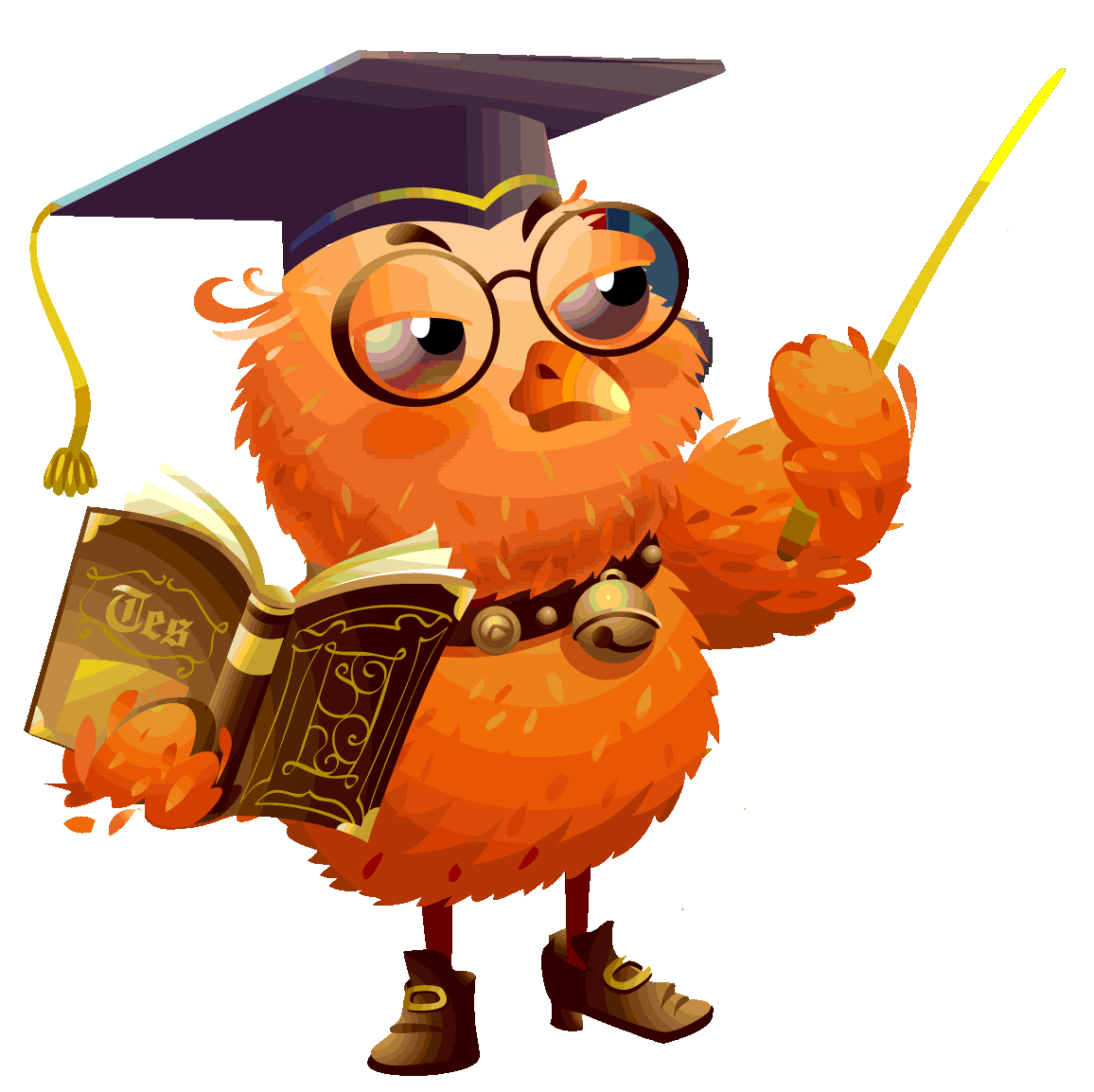 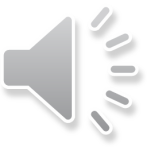 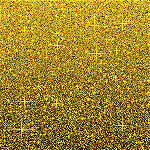 В умовах швидких трансформаційних змін першочерговим завданням для шкільної бібліотеки є перетворення її з центру бібліотечних ресурсів і доступу до інформації у центр дослідження, відкриття, творчості та інноваційної педагогіки.
Діяльність шкільної бібліотеки – це є  забезпечення якісного бібліотечно -інформаційного обслуговування учасників освітнього процесу та надання допомоги педагогам у всебічному розвитку особистості. 
Бібліотека ліцею - простір, який надає інформацію, а читач  в ньому не просто буде отримує знання, а й має  можливість застосовувати на практиці.
Сьогодні бібліотека ліцею забезпечує вільний доступ до якісних електронних підручників, енциклопедій, бібліотек, лабораторій. Її оформлення  спрямоване на використання різних тематичних локацій, які спонукають читачів до отримання різного роду інформації. Адже, це живий організм, який постійно росте й розвивається, але його розвиток залежить від професійного рівня бібліотекара. Усвідомлюючи це, я працюю над вдосконаленням та фаховим зростанням, систематично проходжу курси підвищення кваліфікації, спецкурси, відвідую районні семінари. 
Презентація досвіду роботи бібліотеки на обласній тематичній виставці ефективного педагогічного досвіду «Освіта Харкіщини ХХІст.».
Друковані роботи в збірнику ХАНО,2017р. на тему: «Роль шкільної бібліотеки в національно-патріотичному вихованні учнівської молоді»
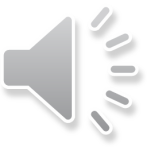 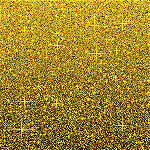 Анкета учасника Всеукраїнського конкурсу
                 «Шкільна бібліотека - 2020»
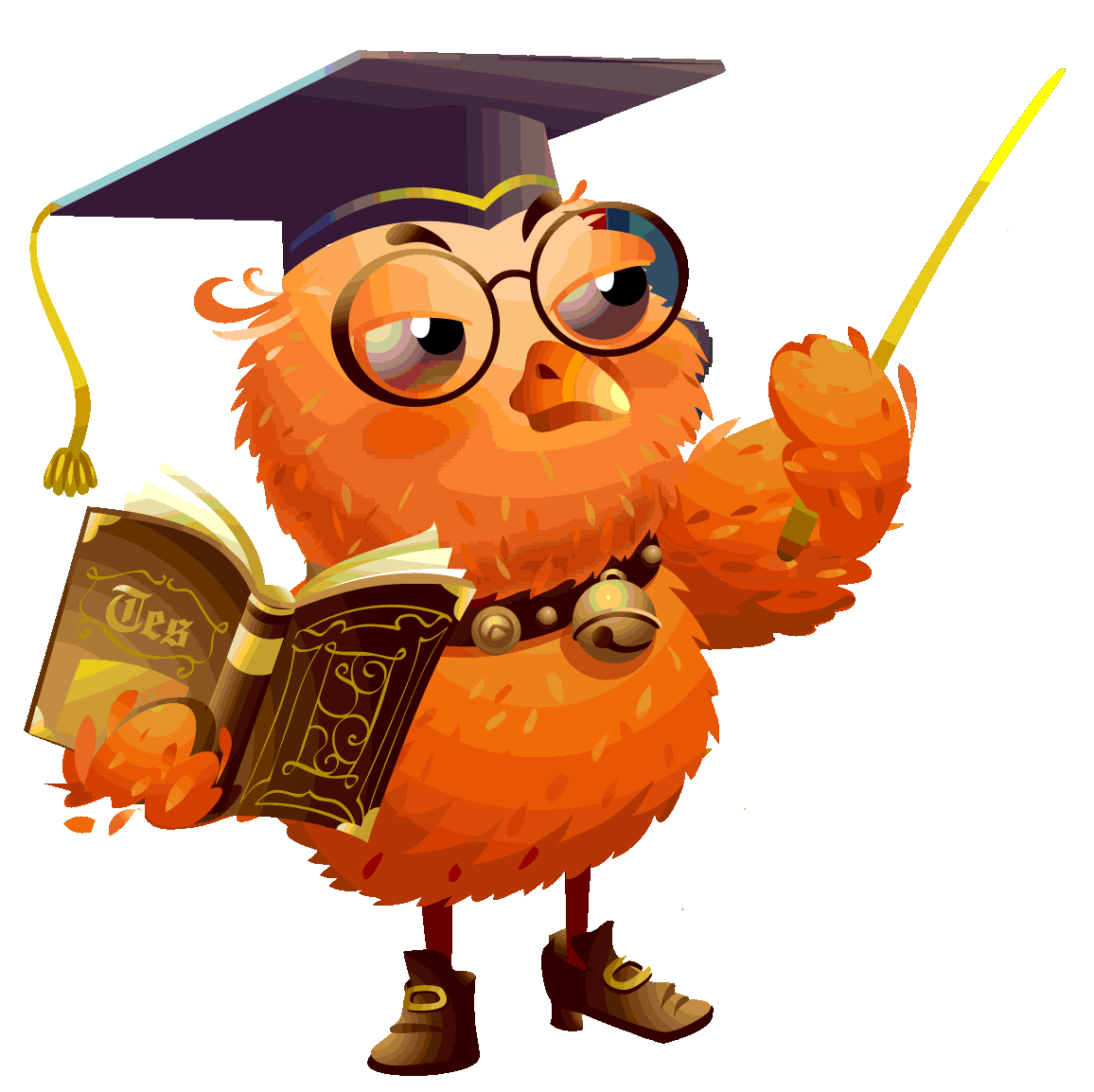 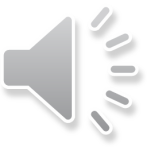 Паспорт бібліотеки
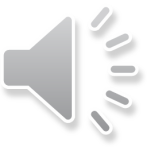 Директор ліцею:            Кухлєєва К.В.
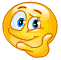 Завдання :
навчити дитину любити книгу; 
навчити сприймати книгу як невичерпне джерело пізнання світу; 
виховувати загальну культуру, національну свідомість, шанобливе ставлення до книги як головного джерела знань;
виховувати мислячого, вдумливого, грамотного користувача;
реформувати бібліотеку в таку, яка б включала як традиційні носії інформації, так і сучасні мультимедійні технології ;
навчити учнів-читачів користуватися бібліотекою, її фондами та довідково-бібліографічним апаратом.
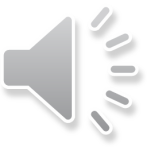 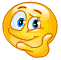 Завдання 
вчителя + бібліотекаря:
- виховання людини нової генерації;- прищеплення любові до книжки;- виховання культури читання;- залучення учнів до самоосвіти.
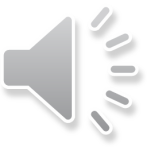 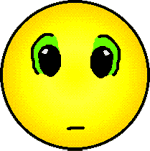 Мета
Створення інформаційного простору 
Шелудьківського ліцею
 задля інтеграції потенціалу освітнього процесу
й індивідуальної активності учнів,
для досягнення ними вершини у навчанні,
майбутній професії та життєдіяльності
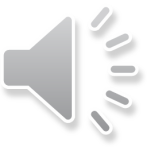 Навчальна
Розвиваюча
Функції 
бібліотеки 
ліцею
Виховна
Інформаційна
Пізнавальна
Культурологічна
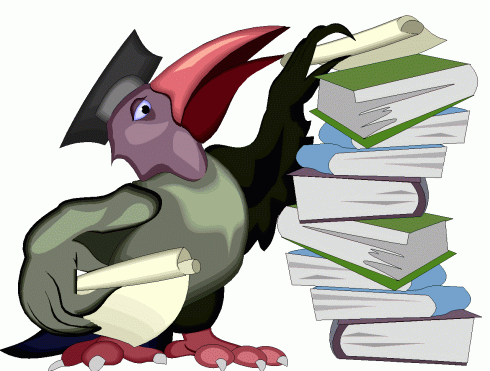 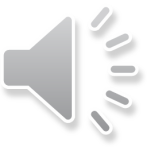 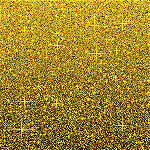 Основними напрямами роботи бібліотеки ліцею є:
формування інформаційно-бібліографічної культури учнів шляхом проведення бібліотечно-бібліографічних занять;
вивчення, формування та задоволення читацьких потреб у книгах та інформації;
пропаганда літератури шляхом проведення масових заходів спільно з педагогічним колективом;
робота з батьками;
організація книжкових фондів, каталогів;
робота з фондом підручників;
підвищення кваліфікації бібліотекаря.
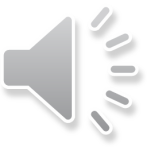 Масові
Методи
Діагностичні
Інформаційні
Індивідуальні
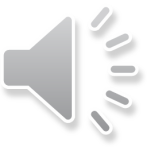 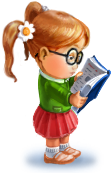 Я читач шкільної бібліотеки
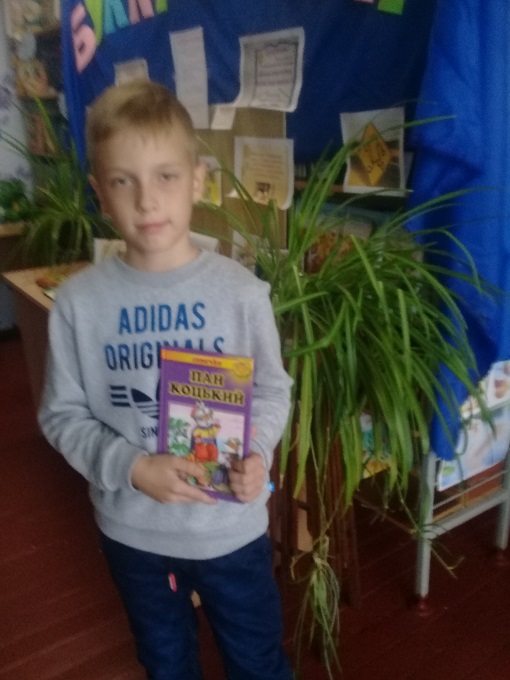 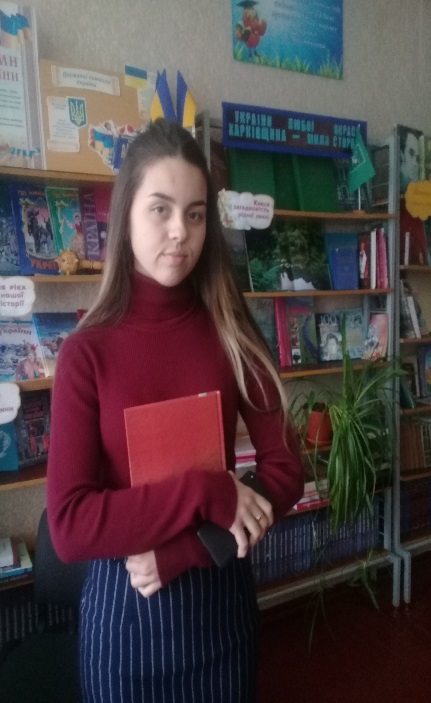 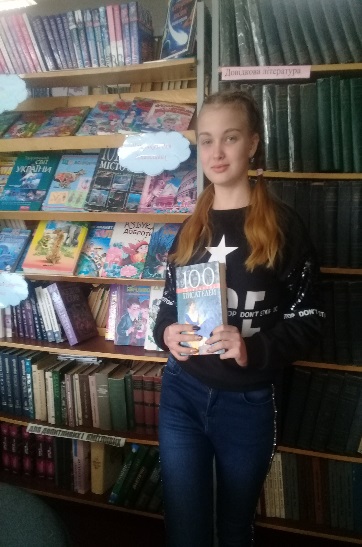 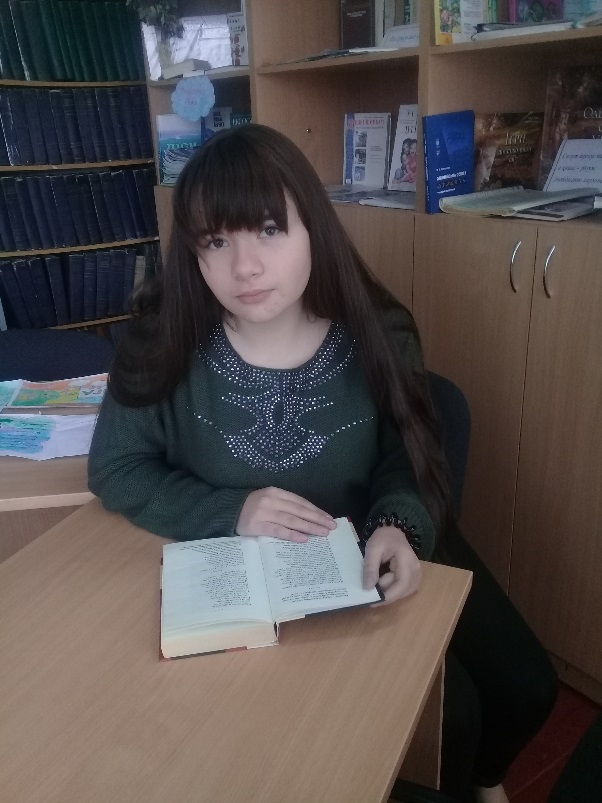 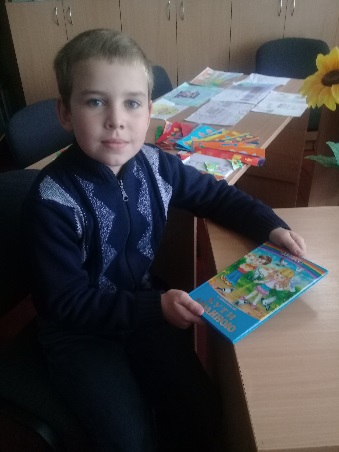 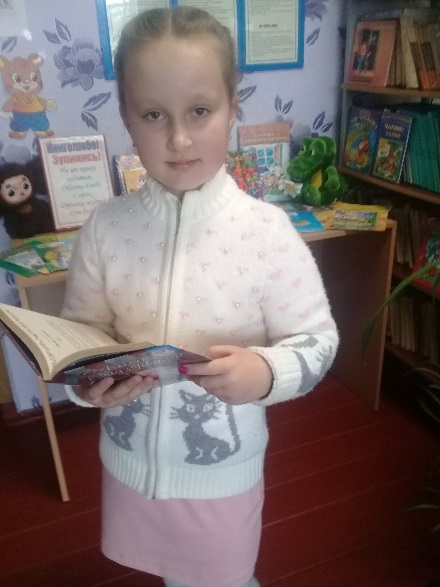 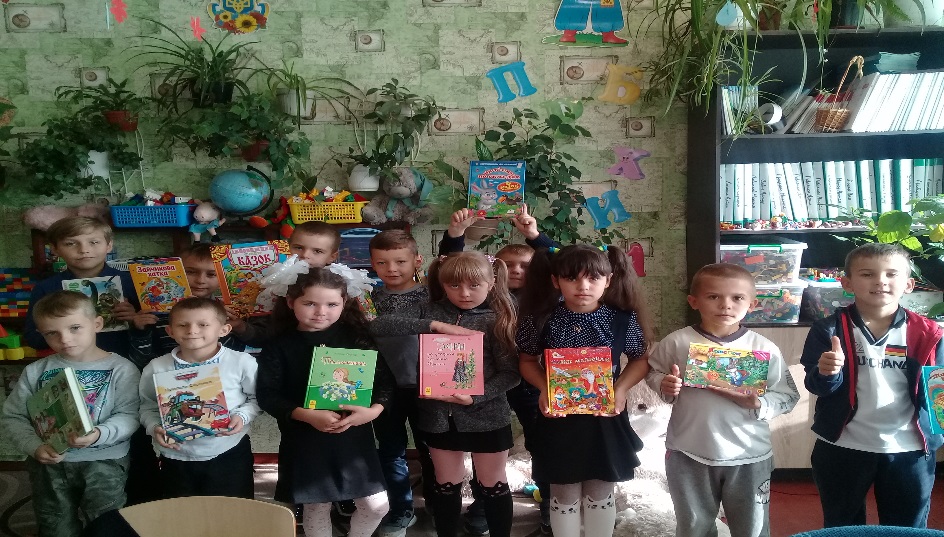 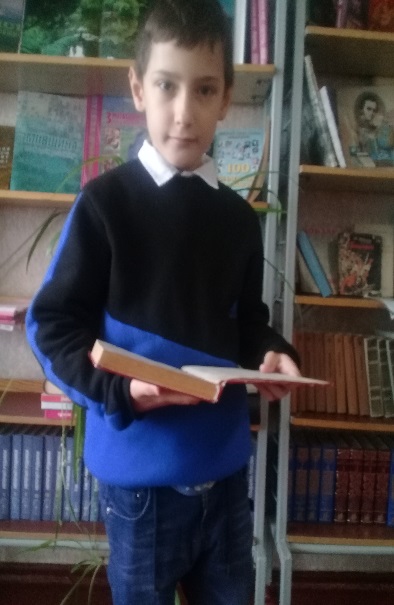 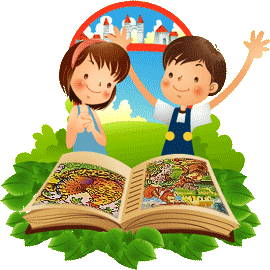 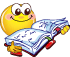 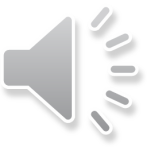 Квест -гра «Знайди казкового героя»
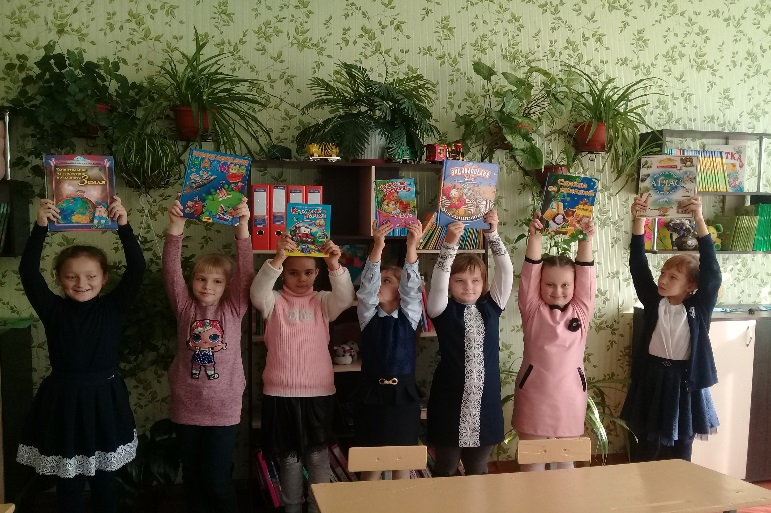 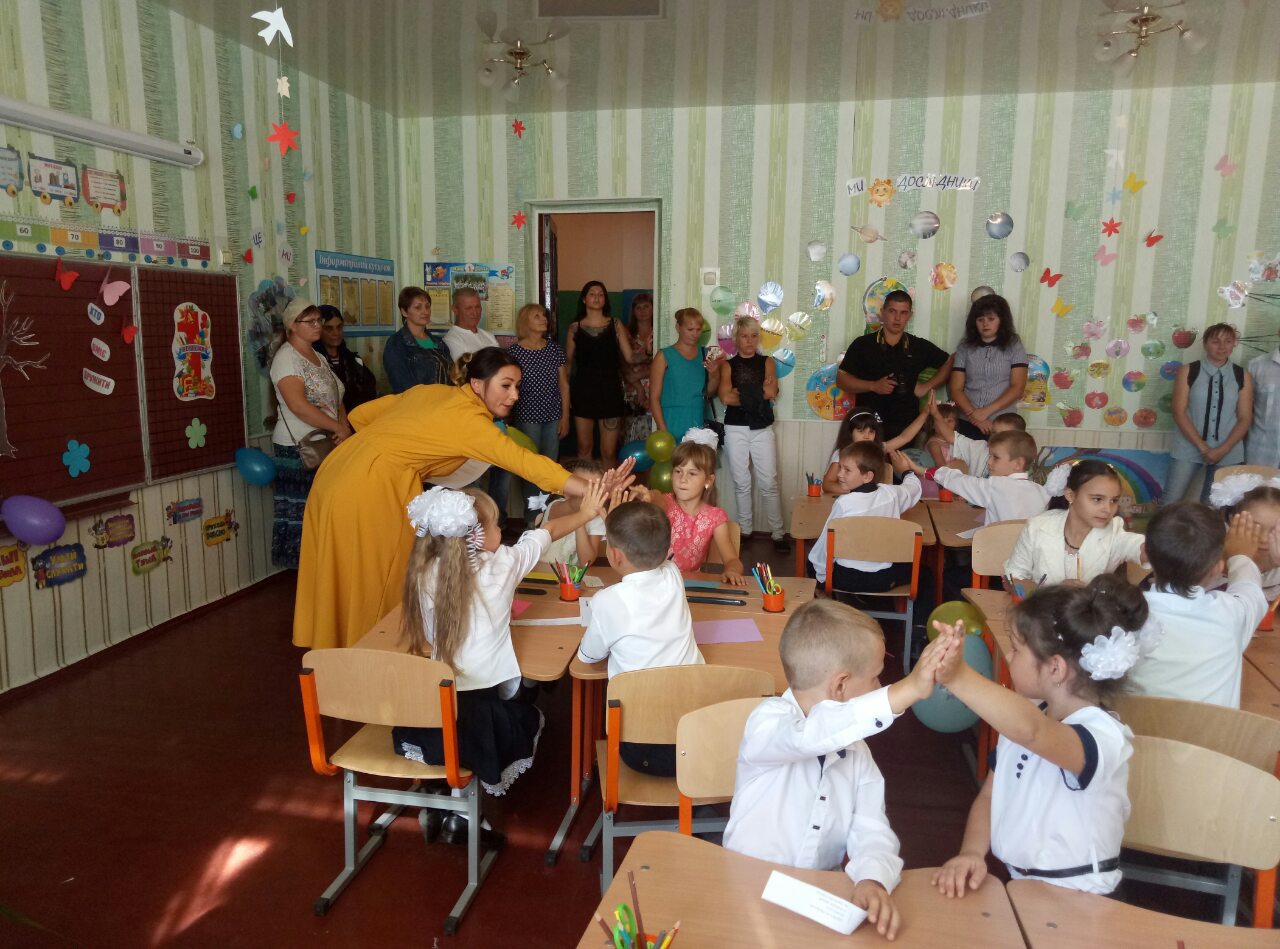 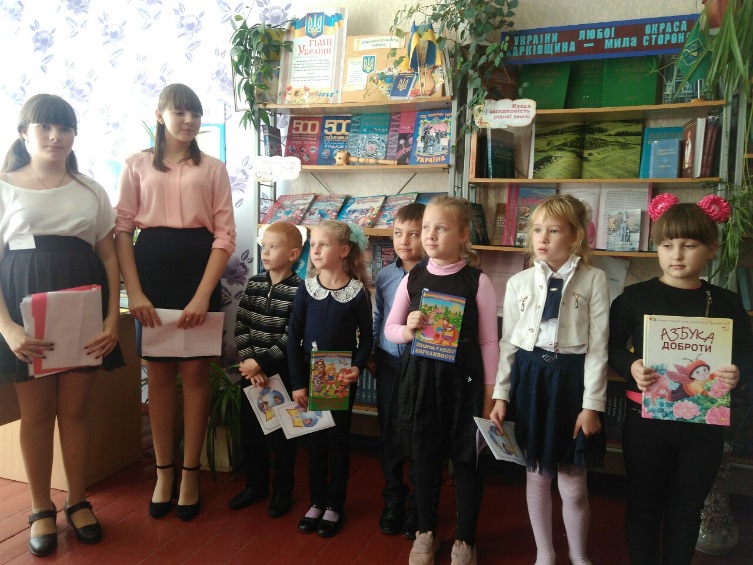 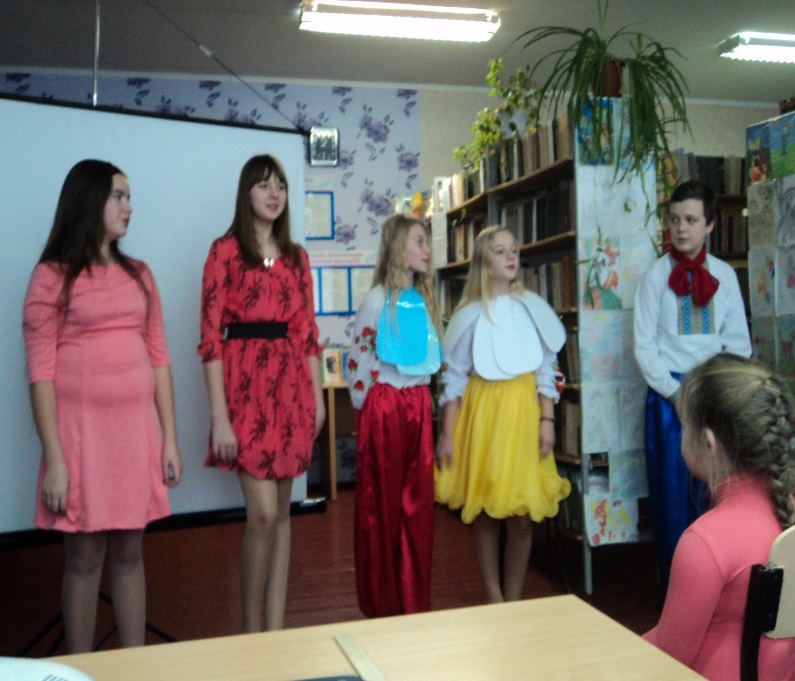 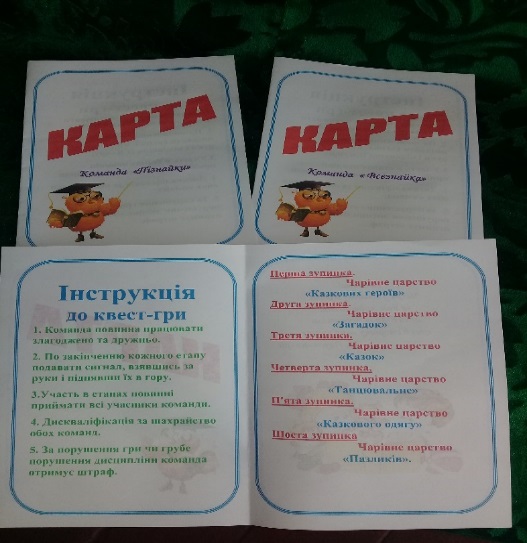 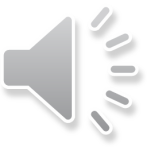 День першокласника «Школяриками ми стали – до бібліотеки завітали»
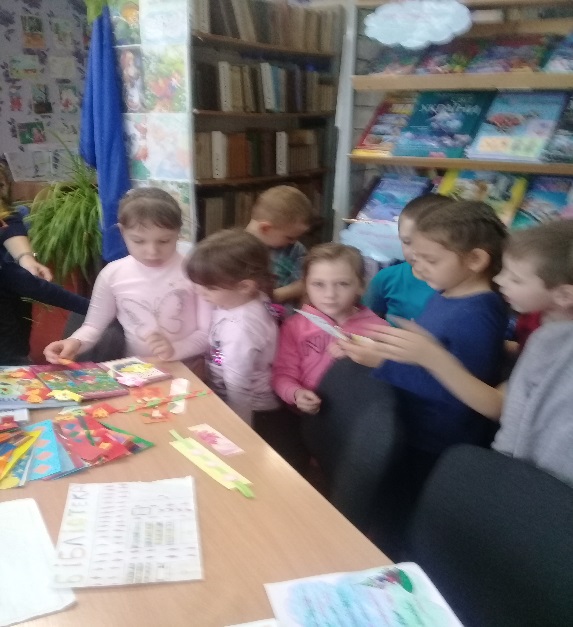 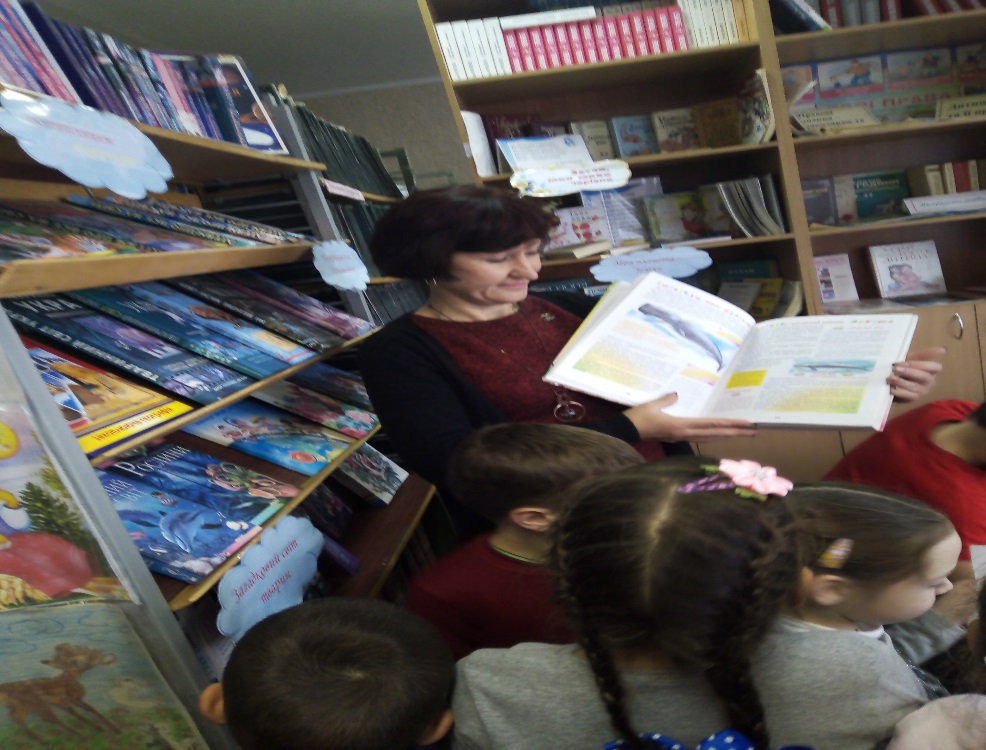 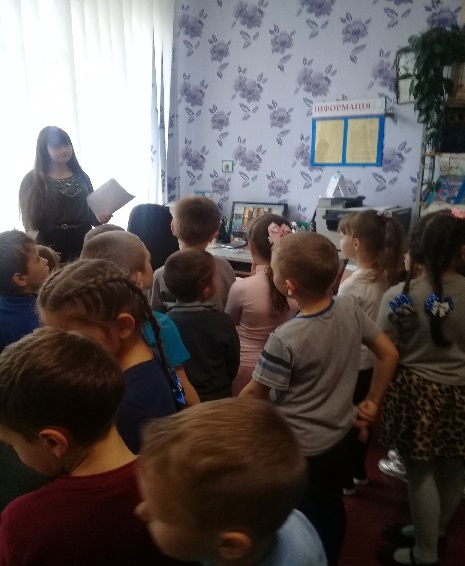 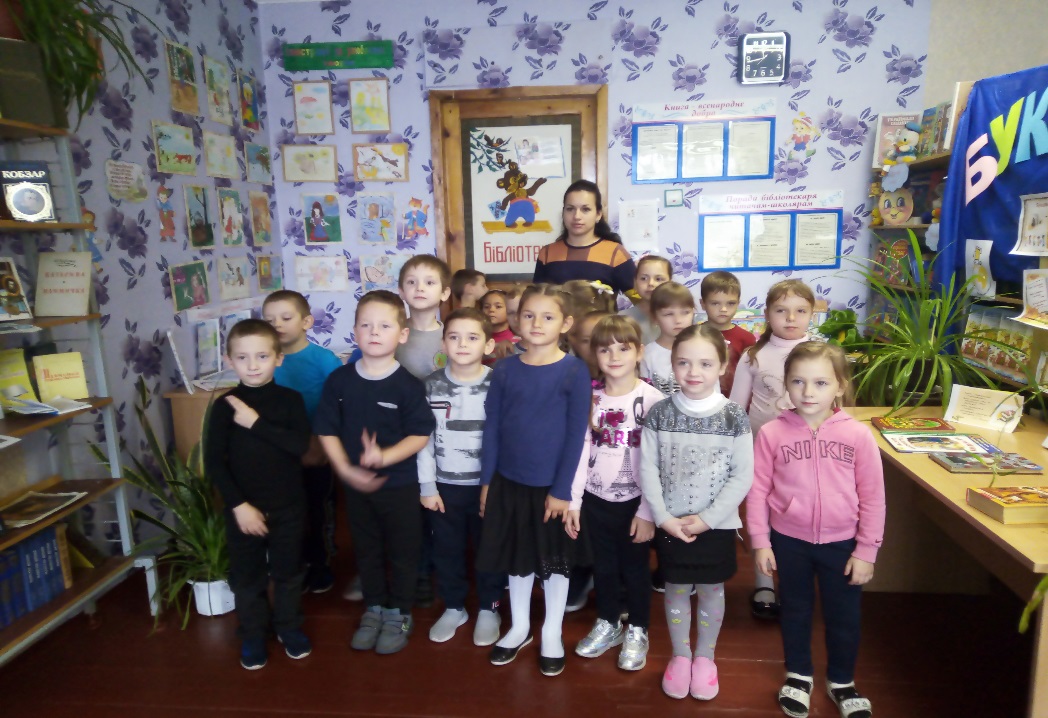 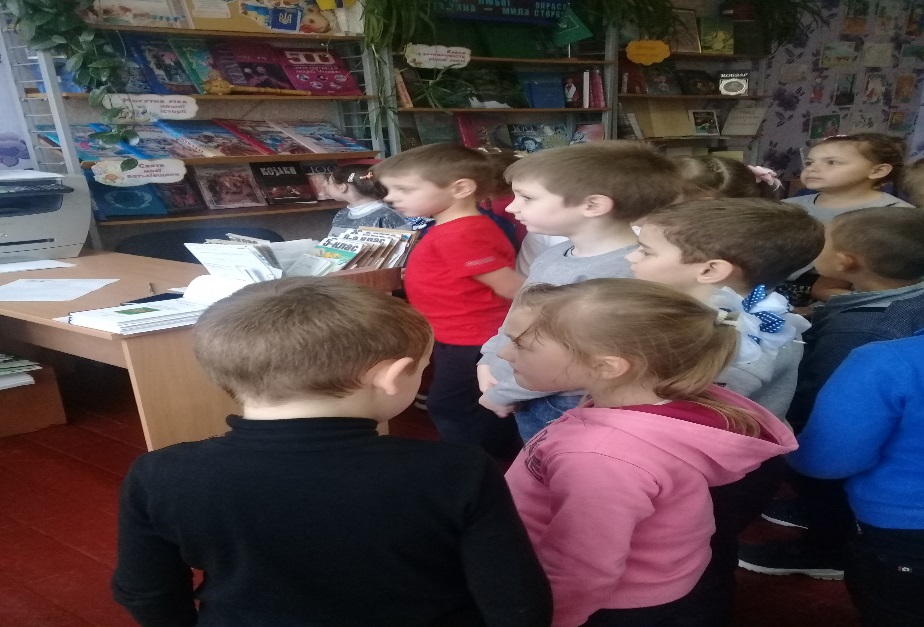 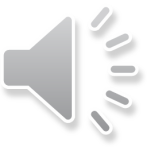 Посвята в читачі
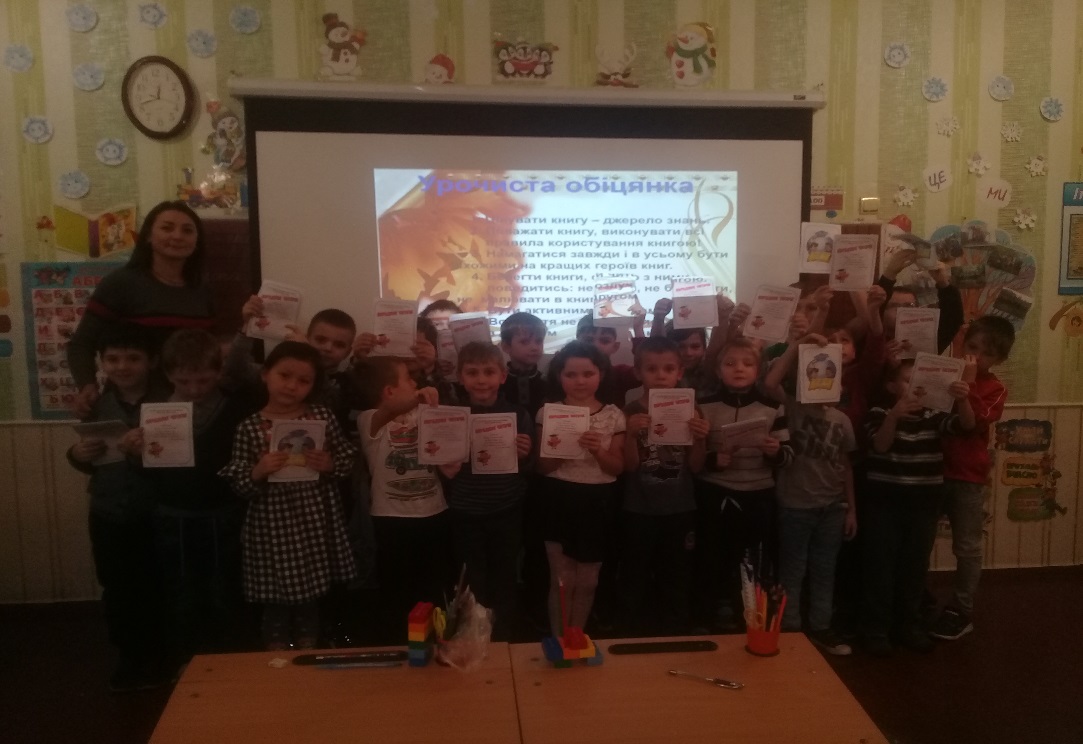 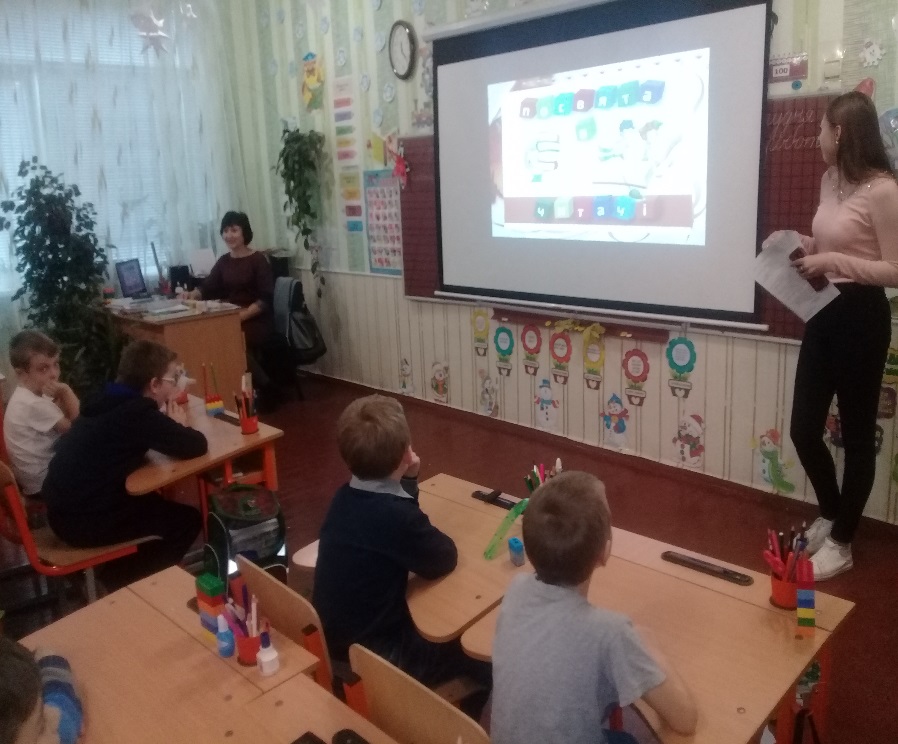 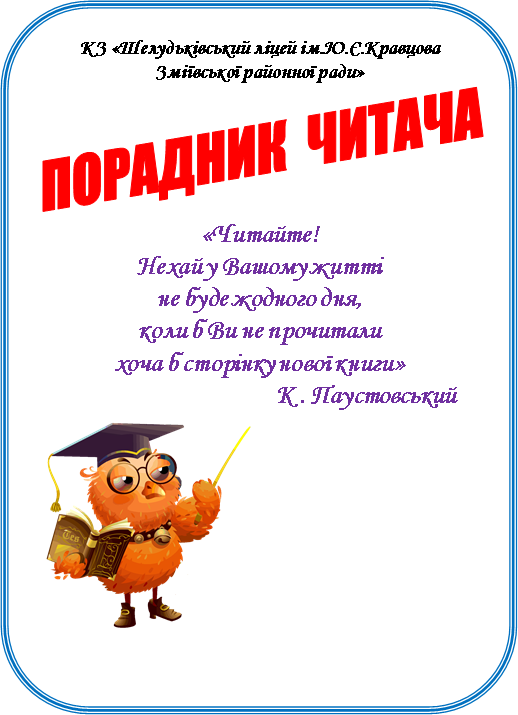 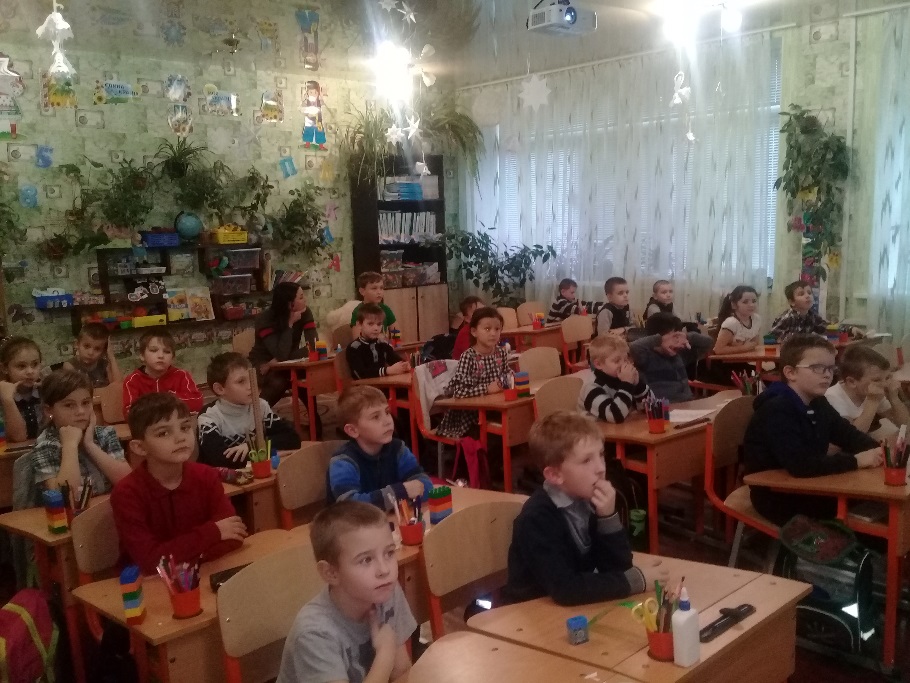 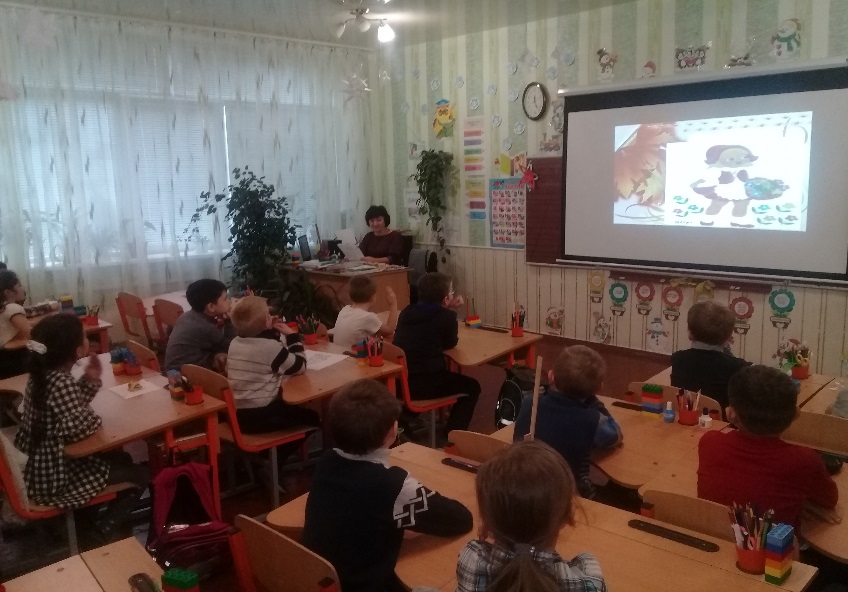 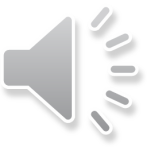 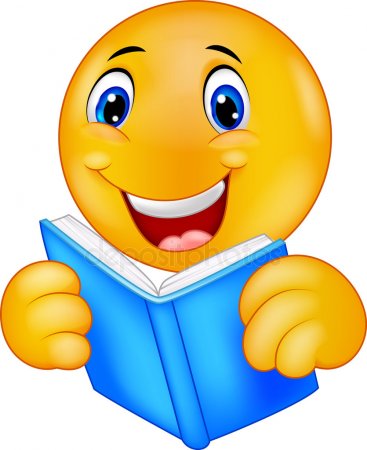 Гра– вікторина       «Казковий світ»
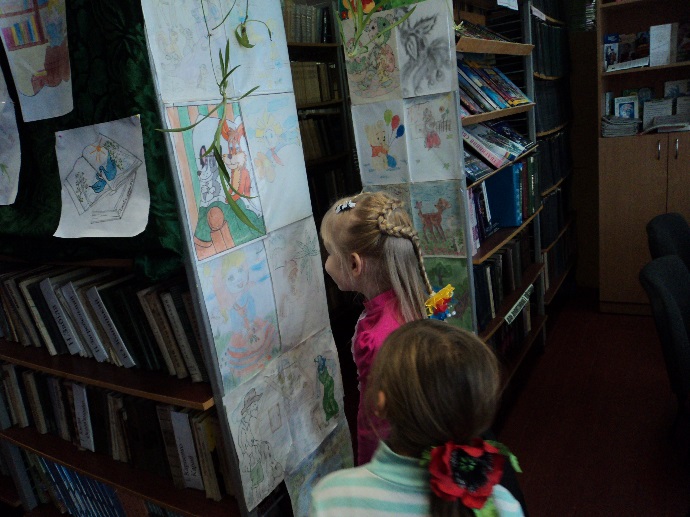 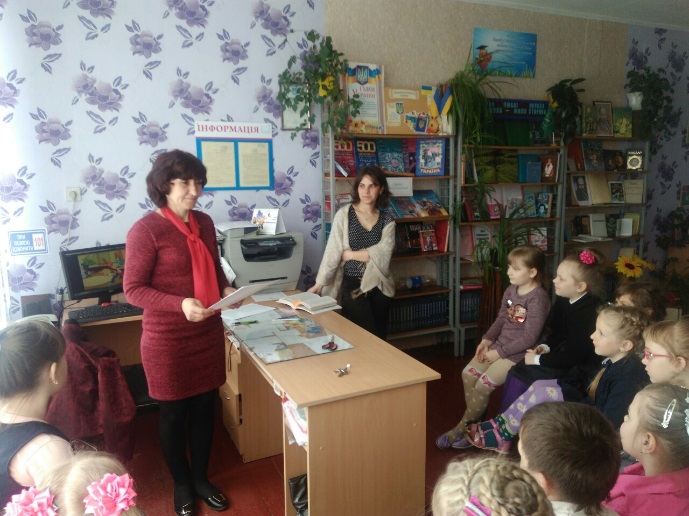 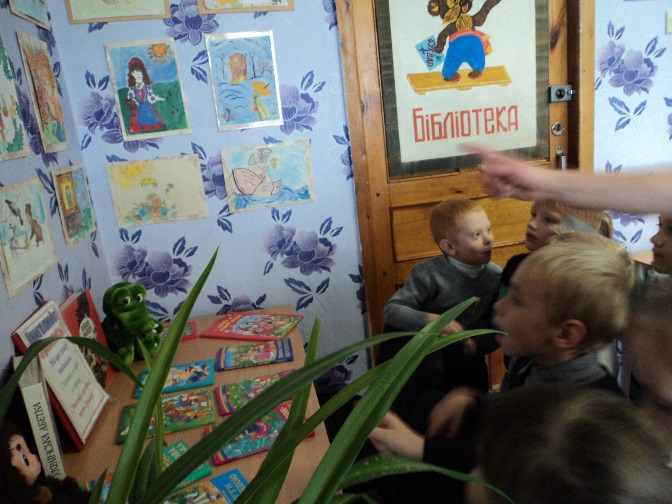 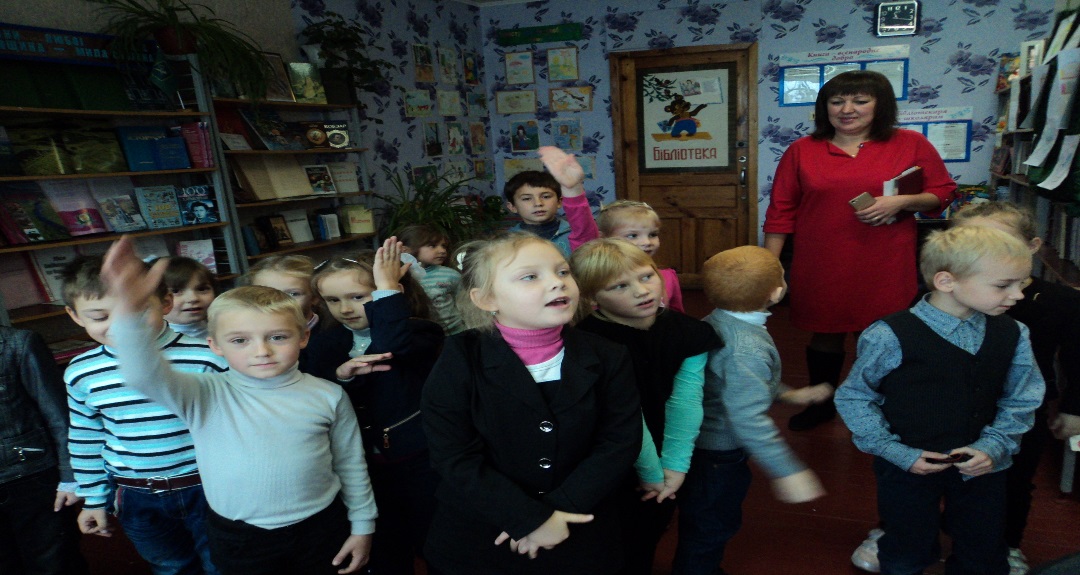 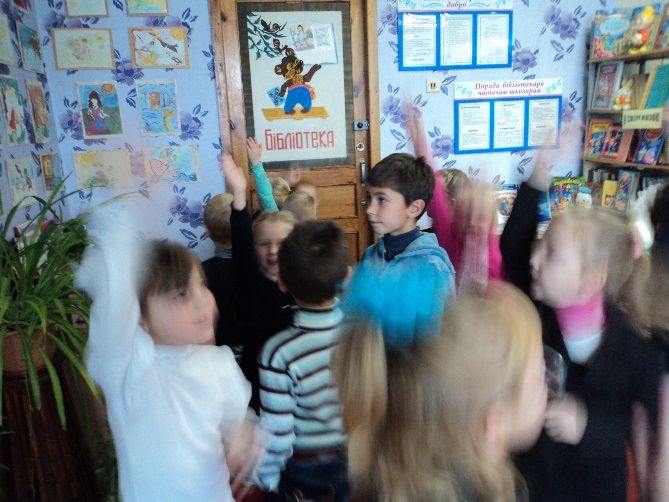 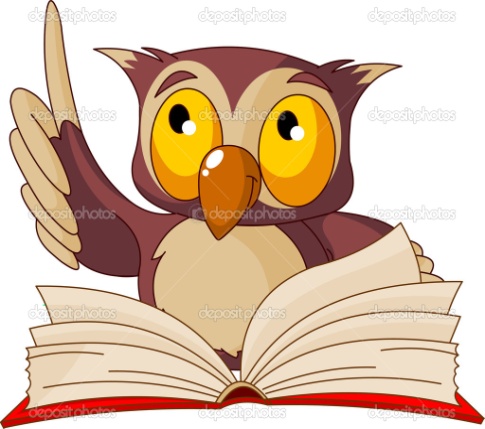 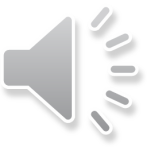 День бібліотворчості «Читаємо, малюємо,граємо»
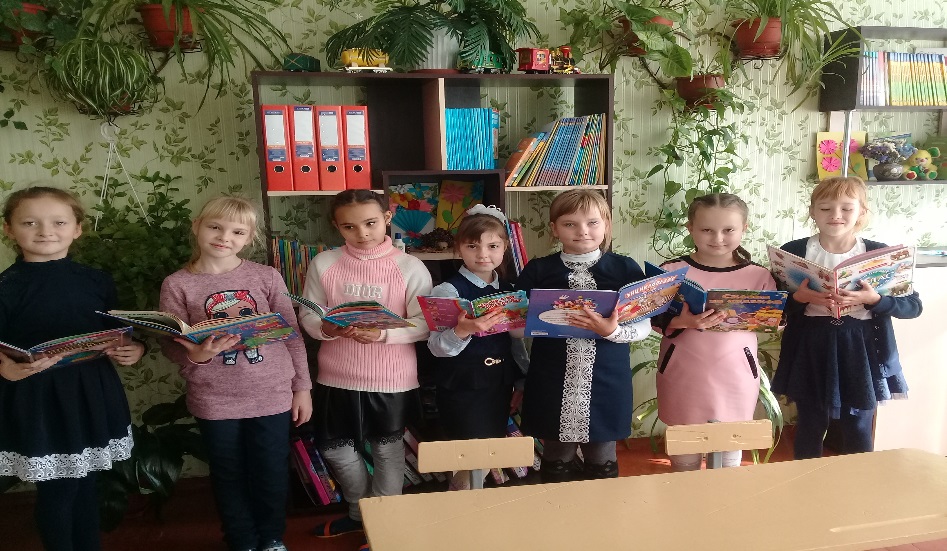 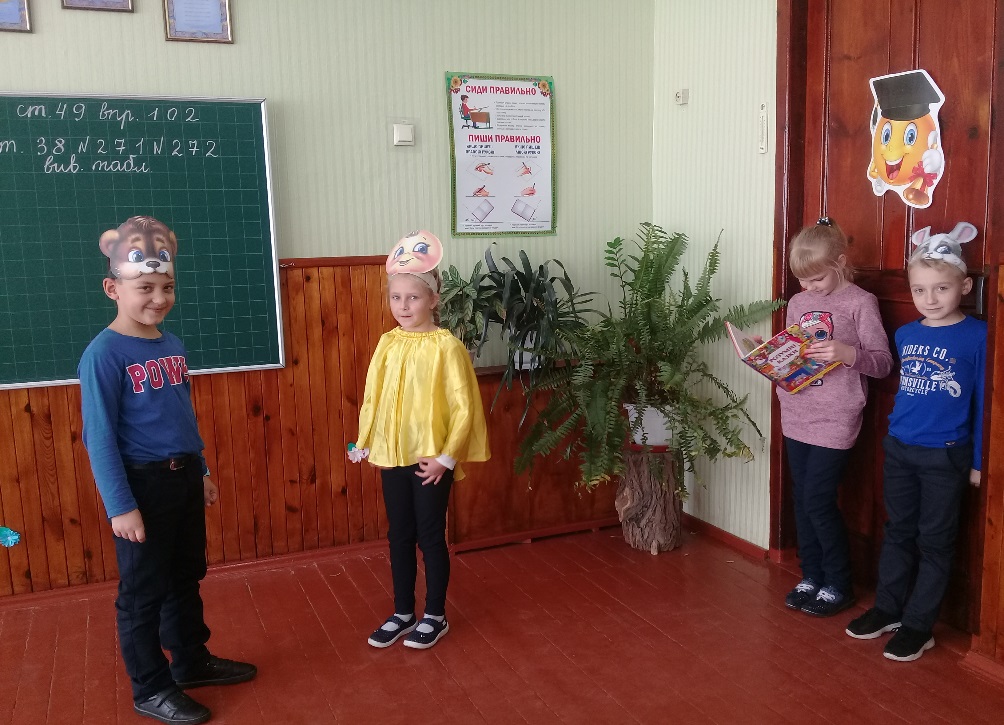 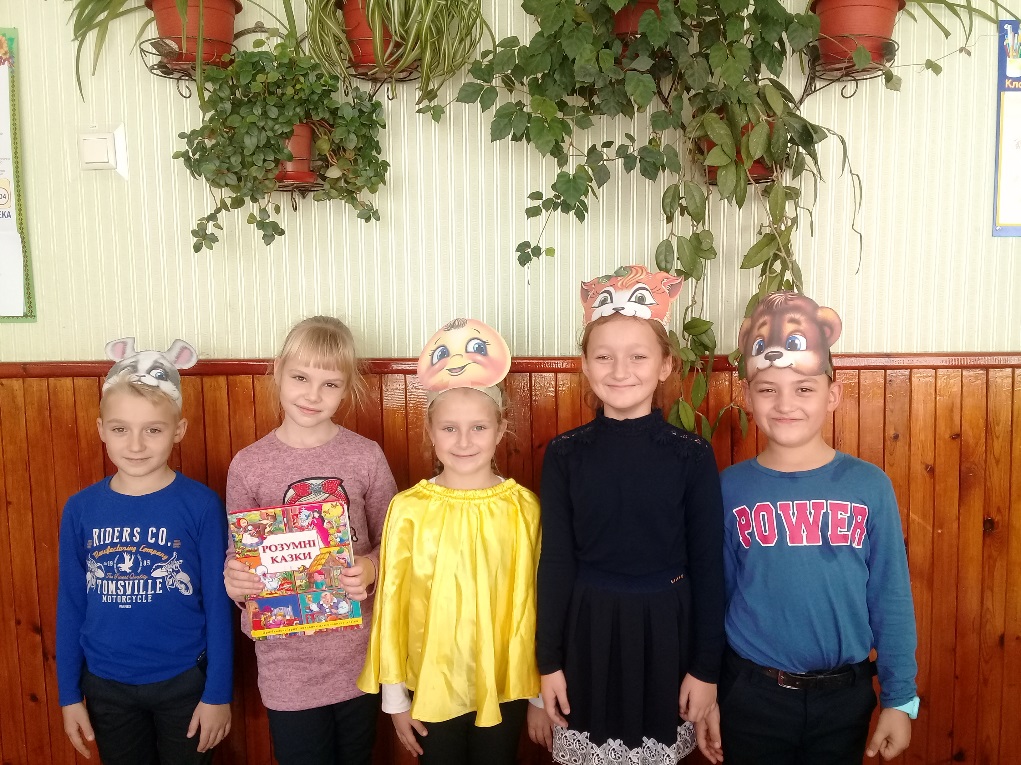 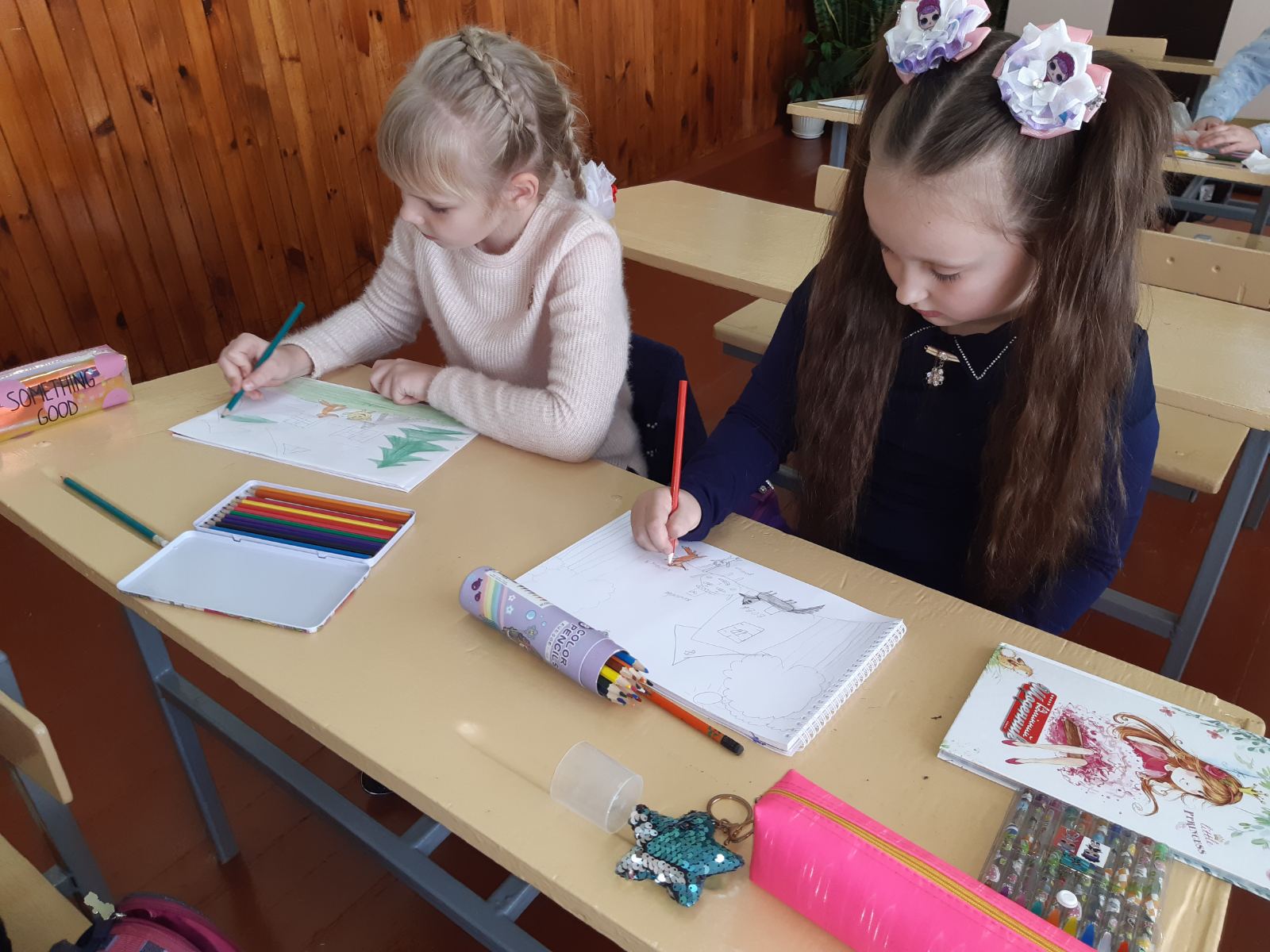 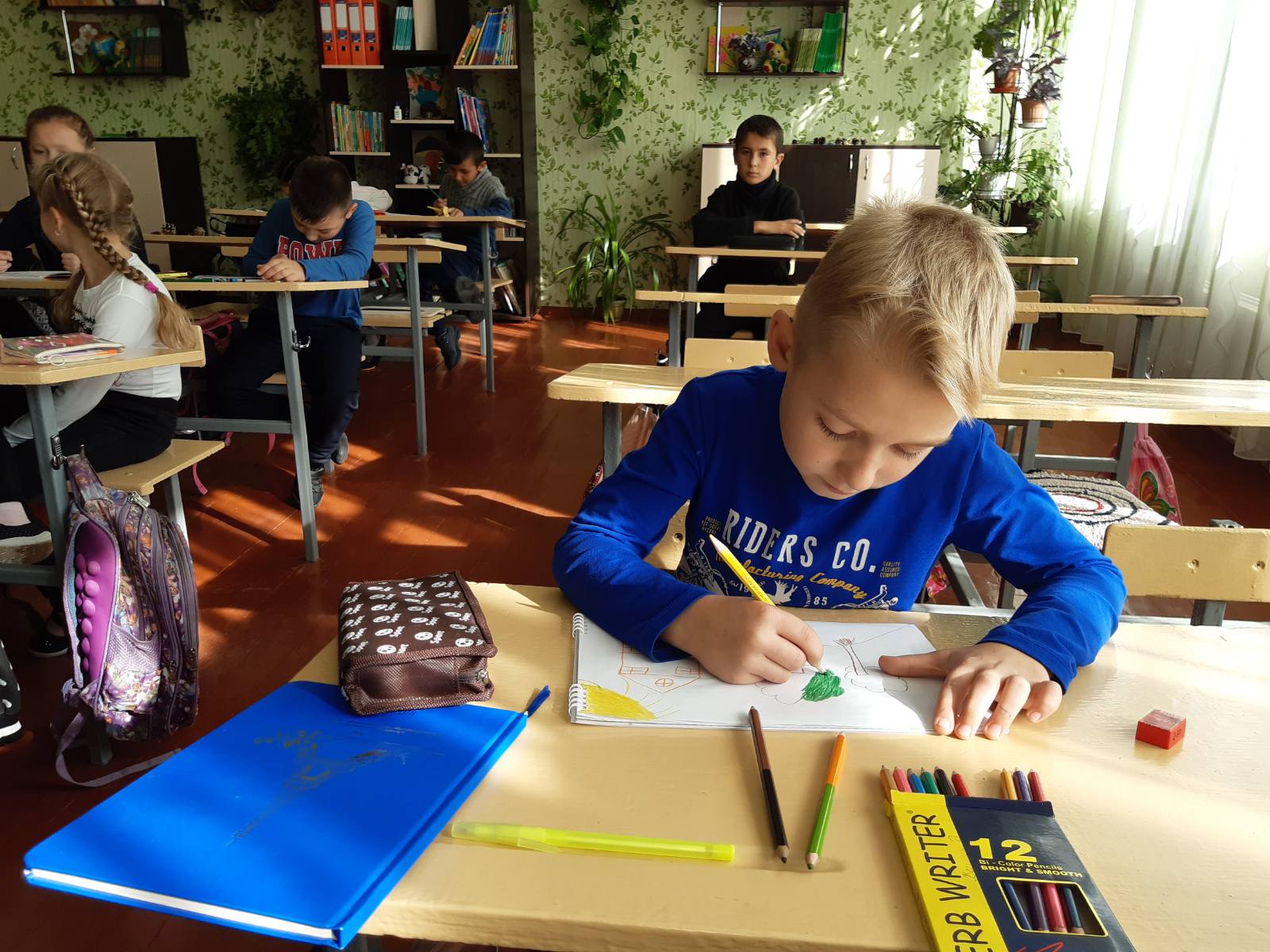 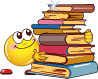 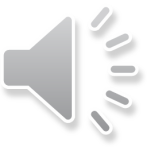 День бібліотворчості «Читаємо, малюємо,граємо»
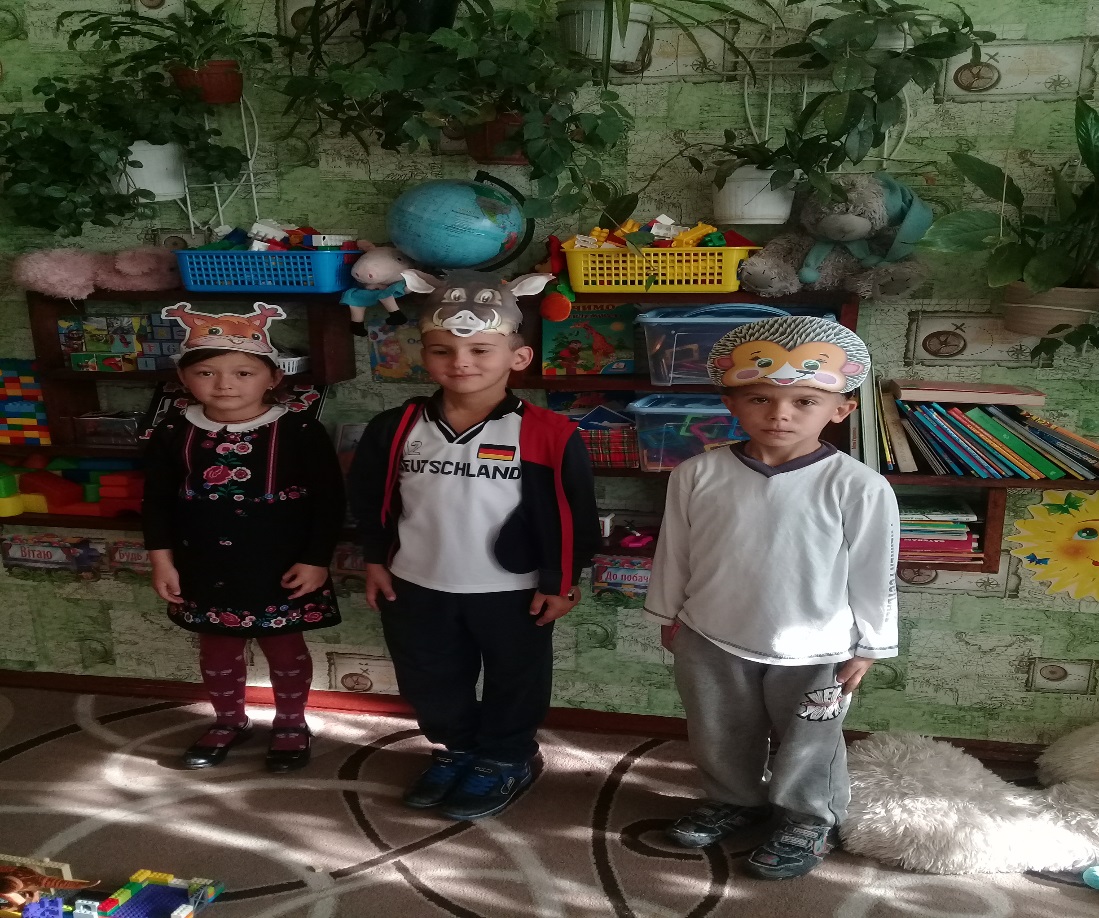 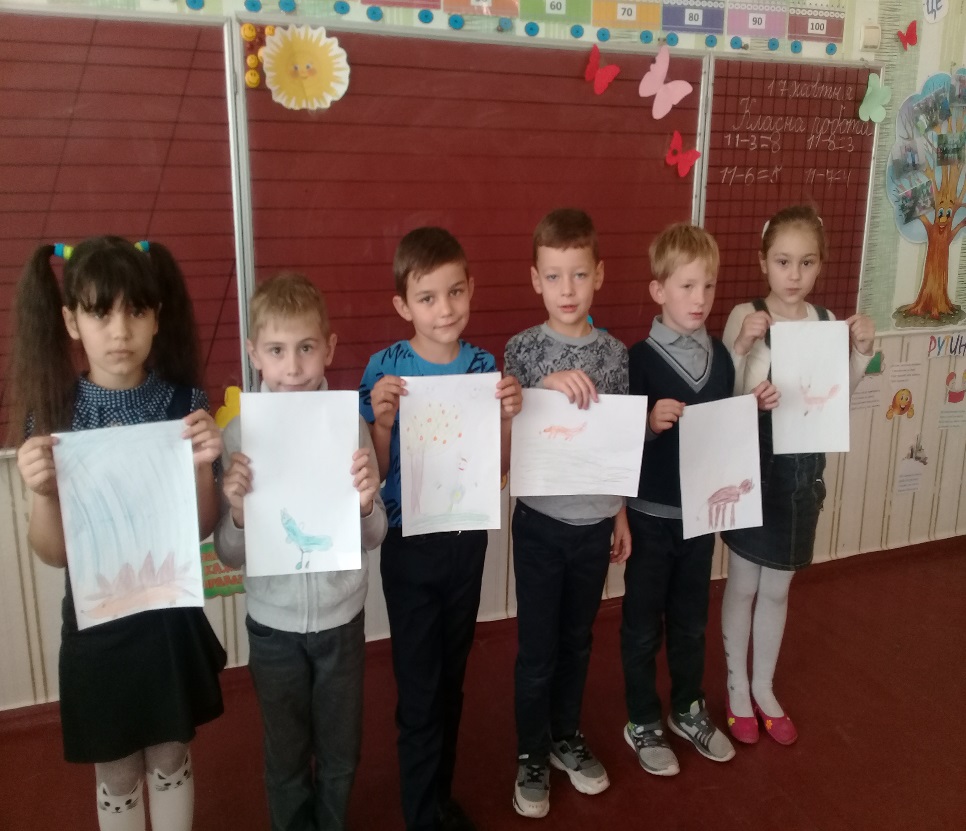 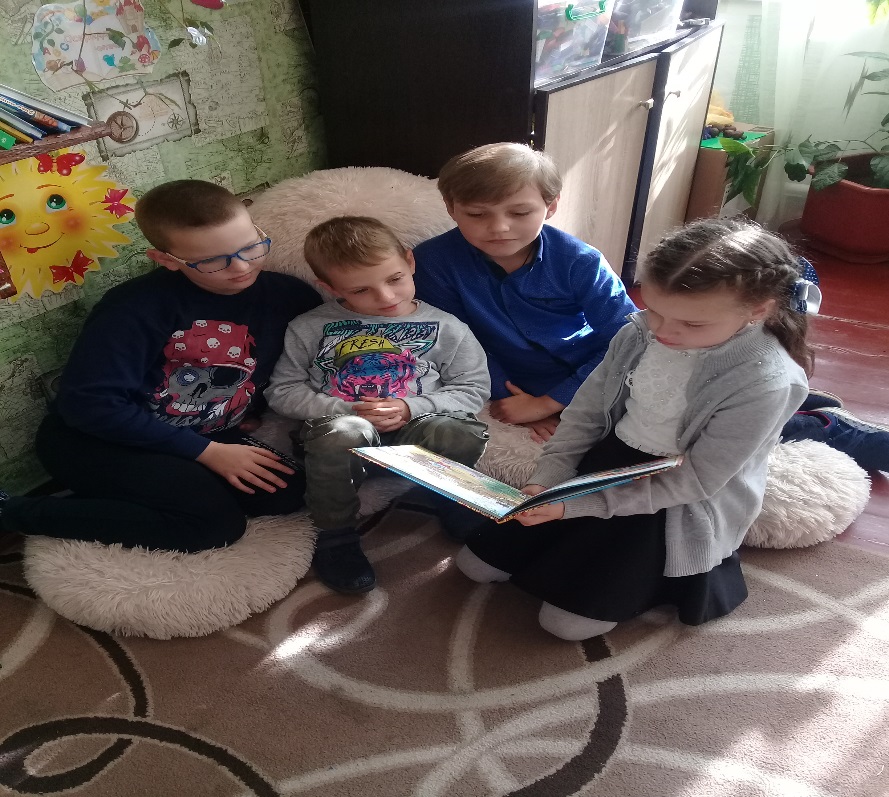 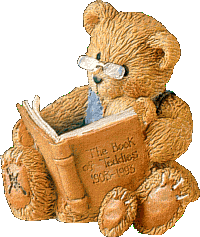 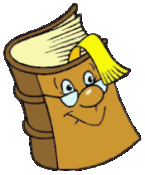 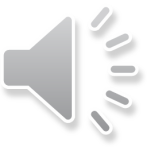 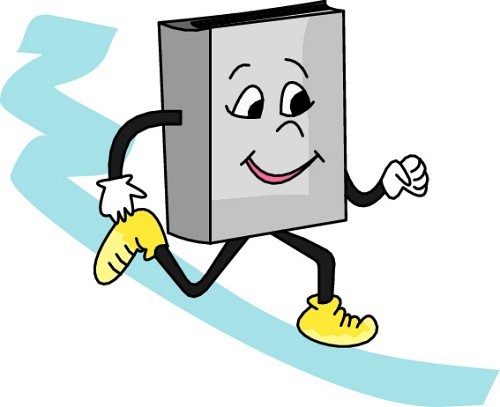 Буккросинг «Вільна книжка – у вільнечитання»
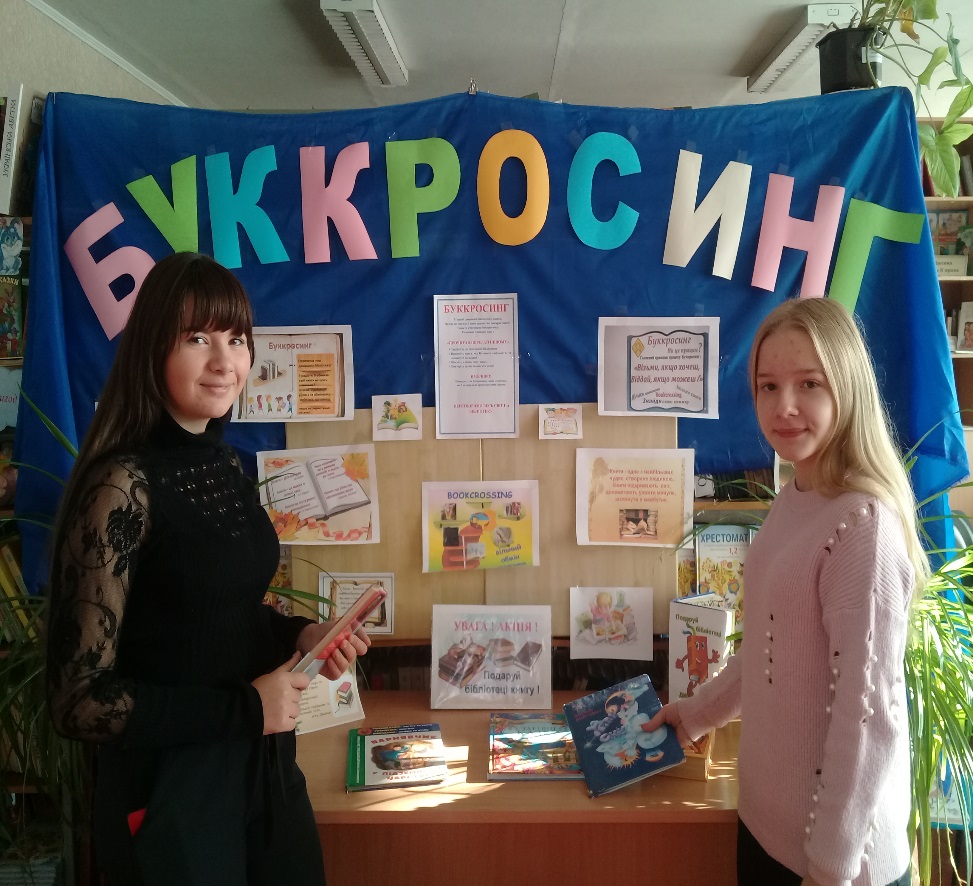 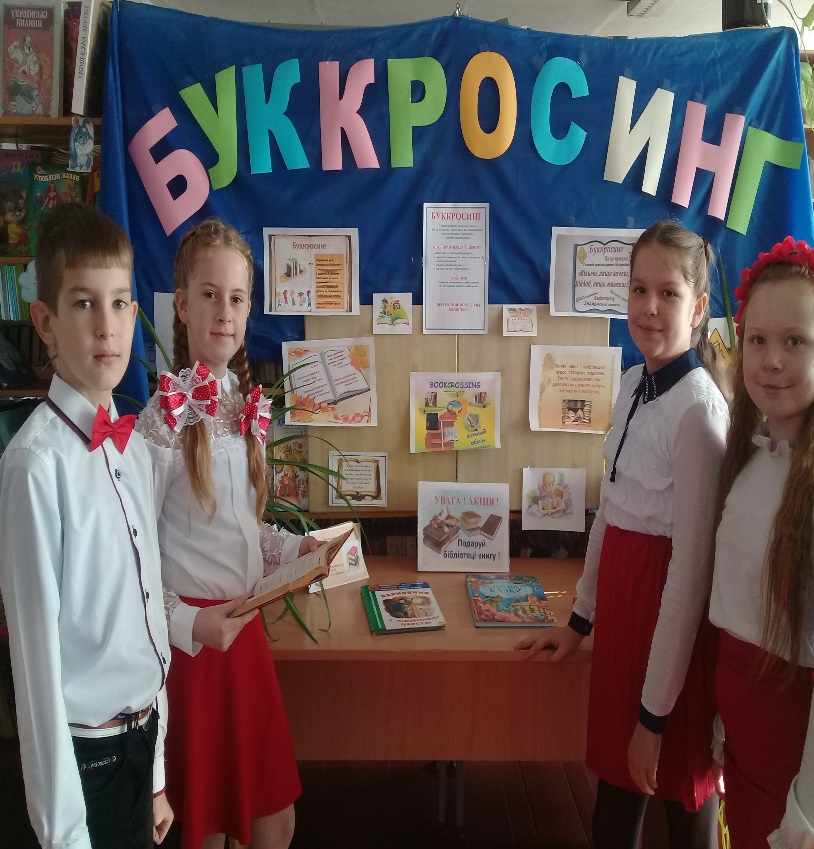 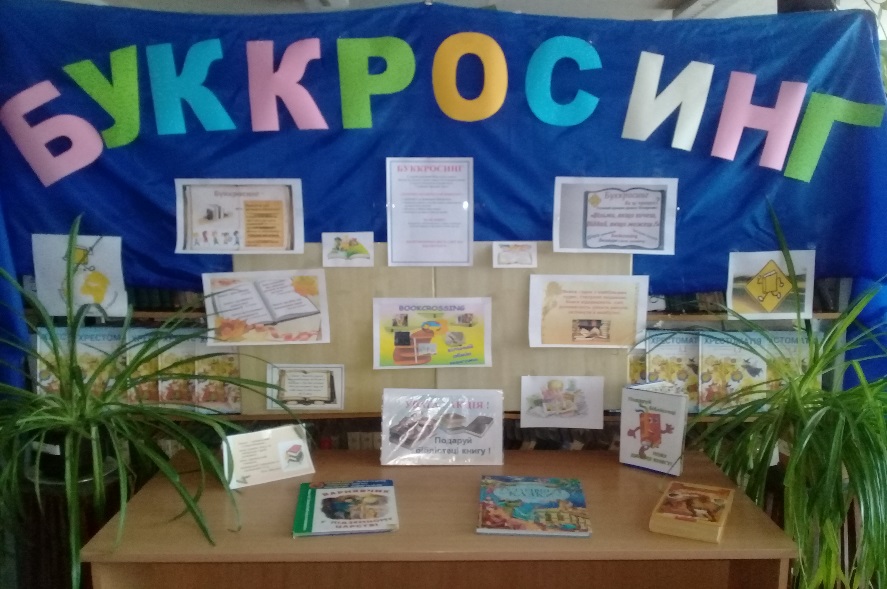 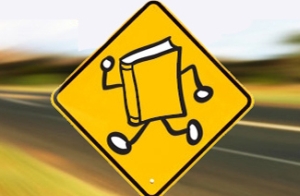 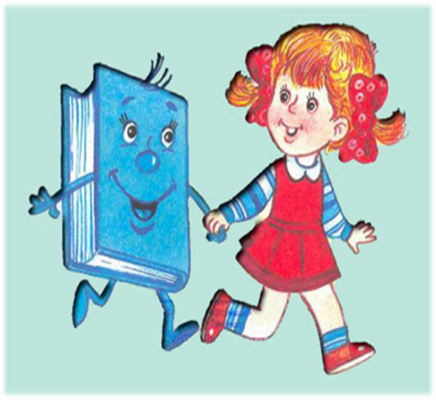 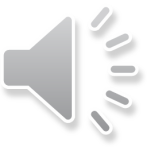 Виставкова діяльність
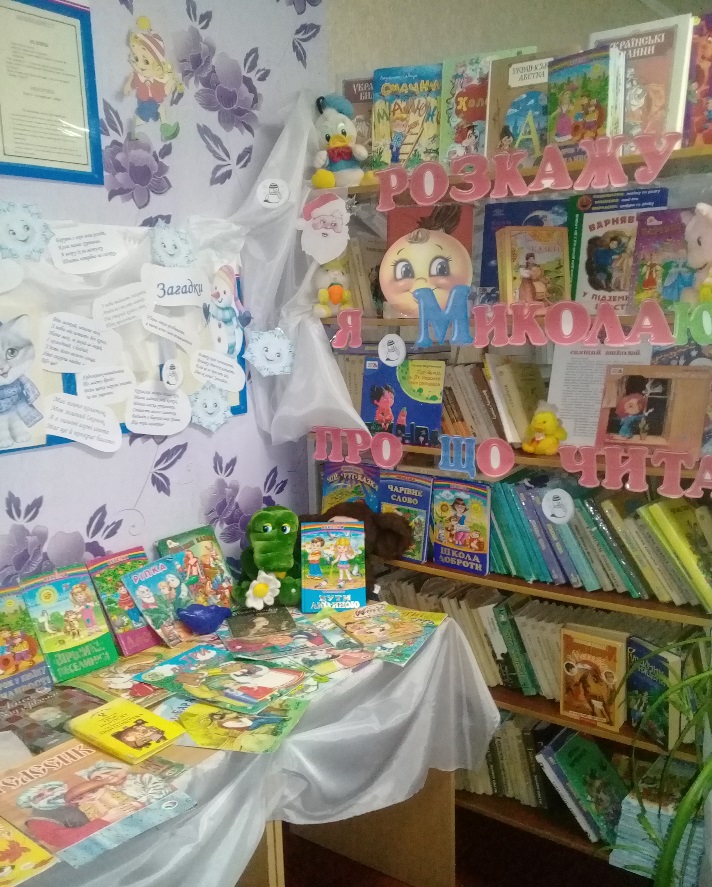 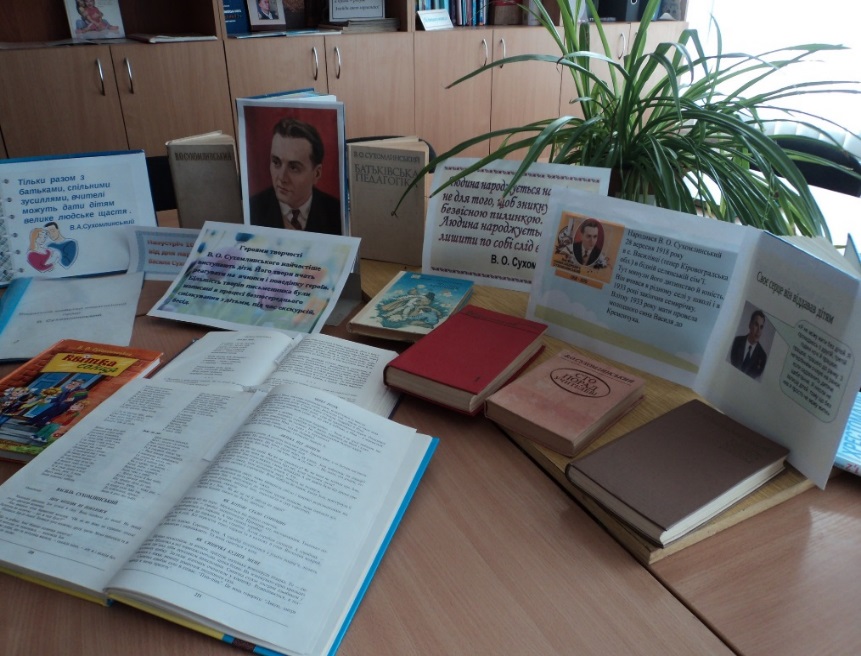 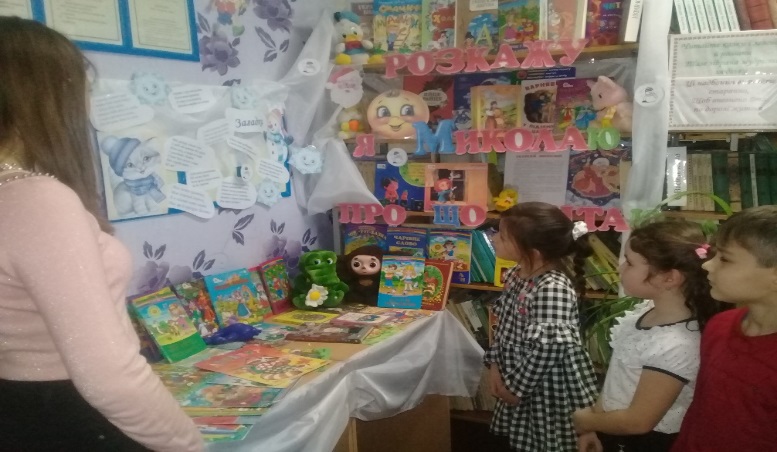 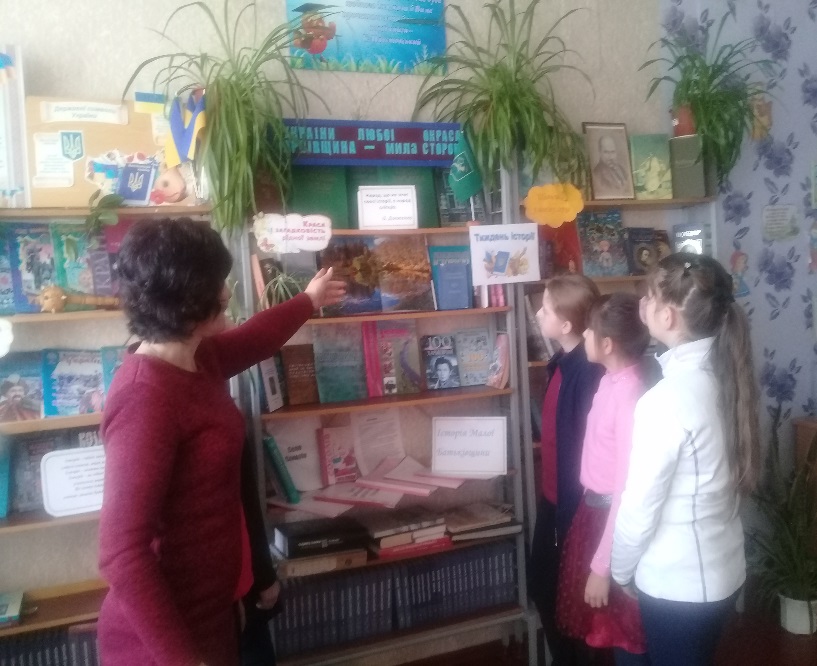 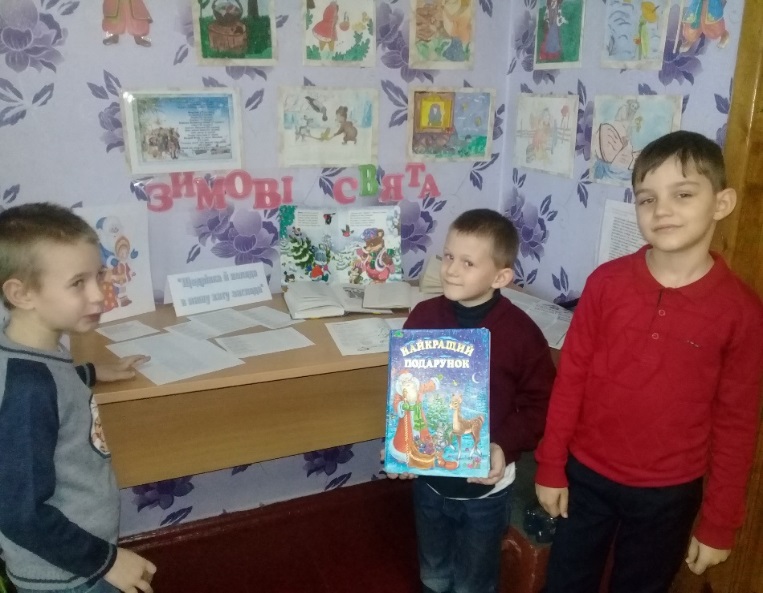 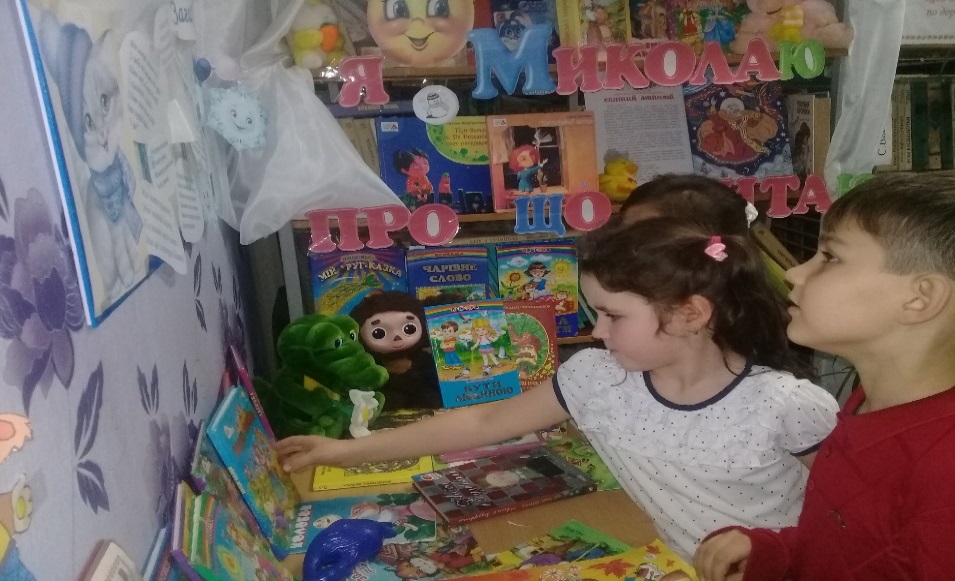 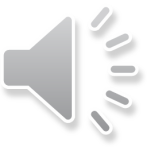 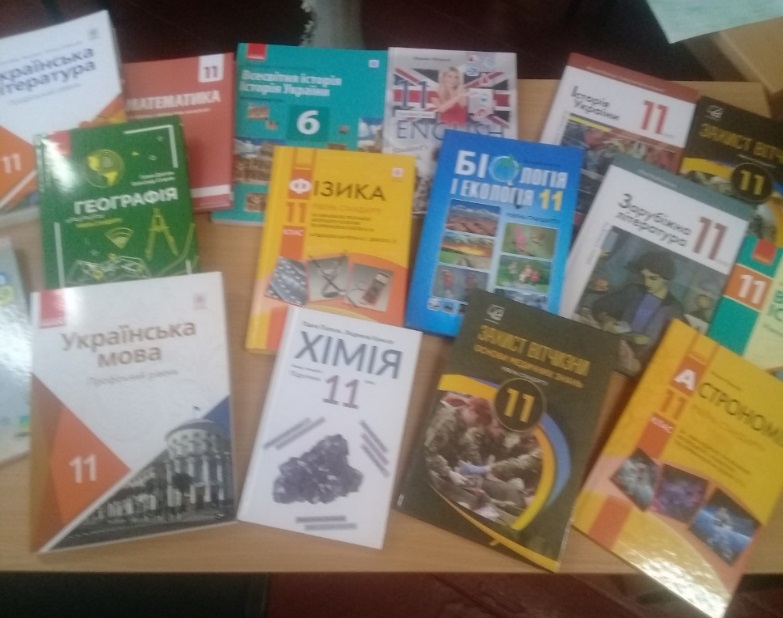 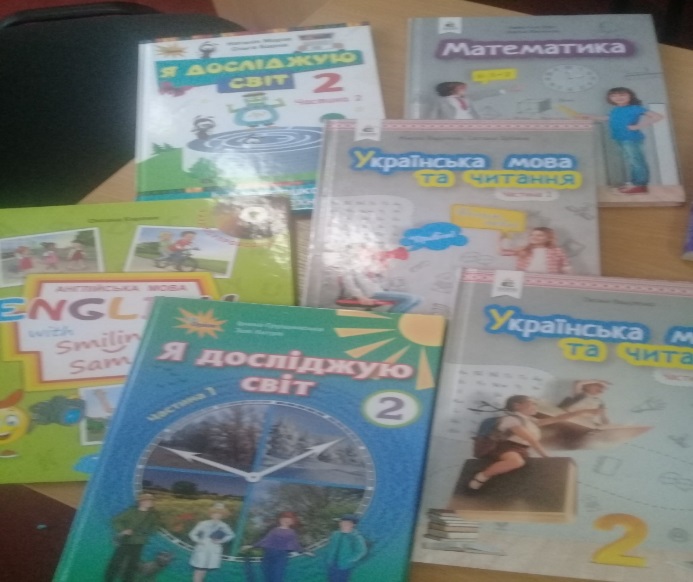 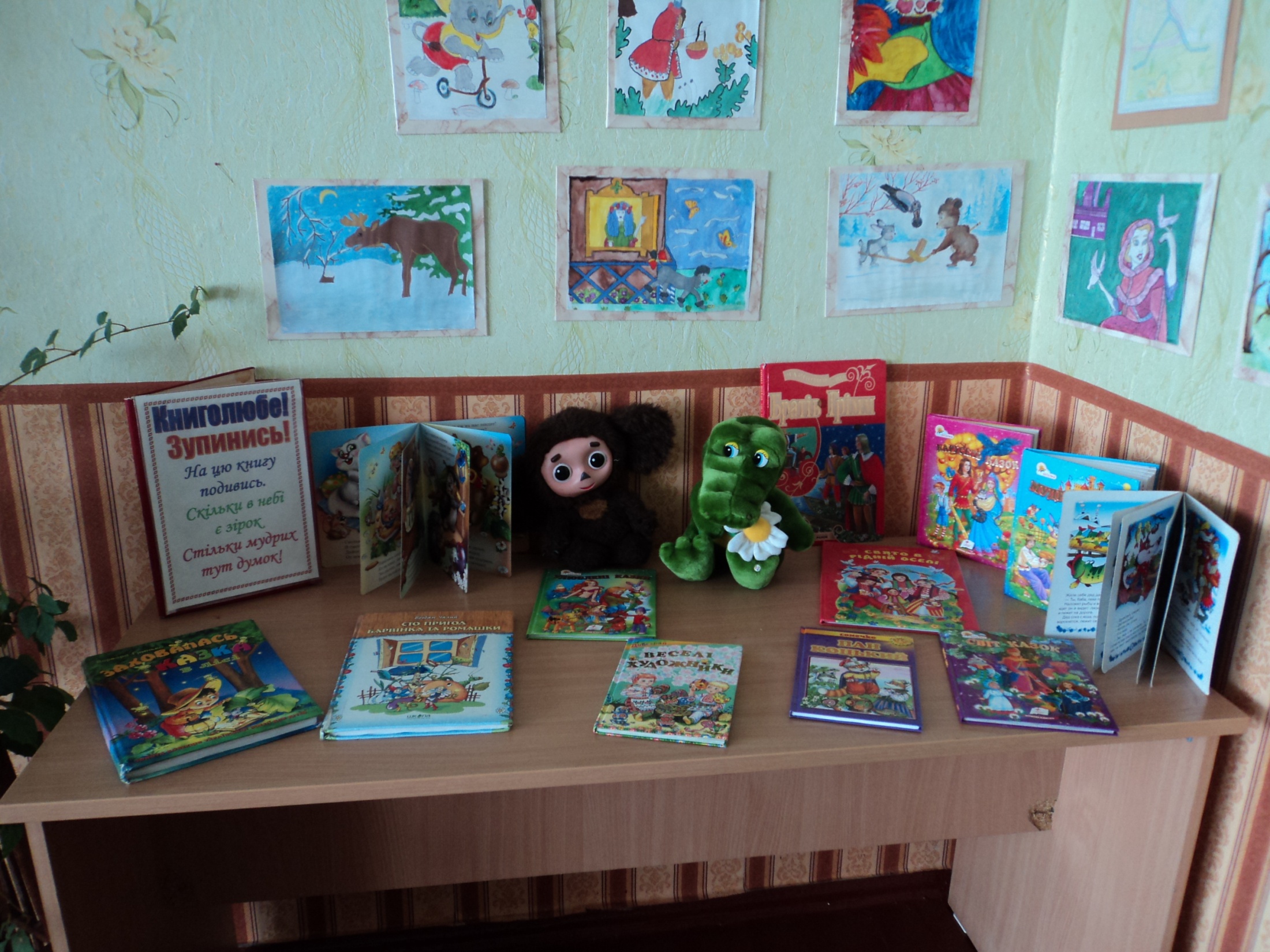 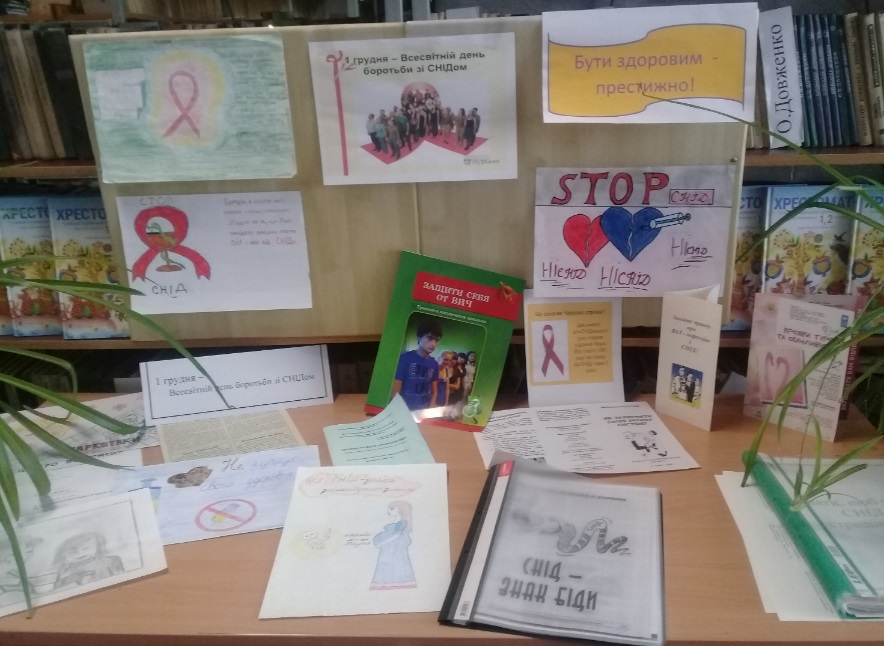 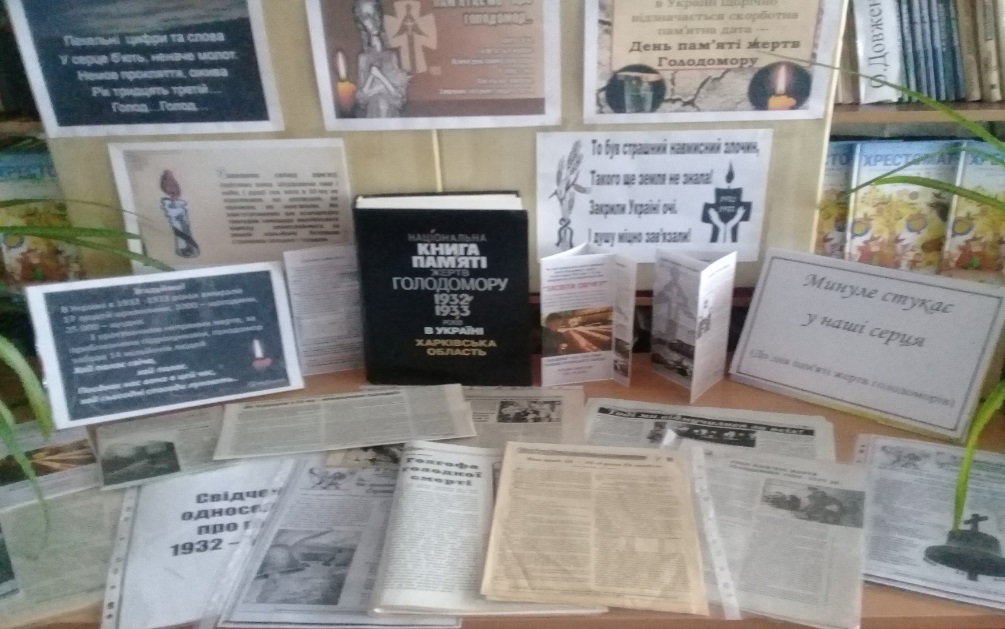 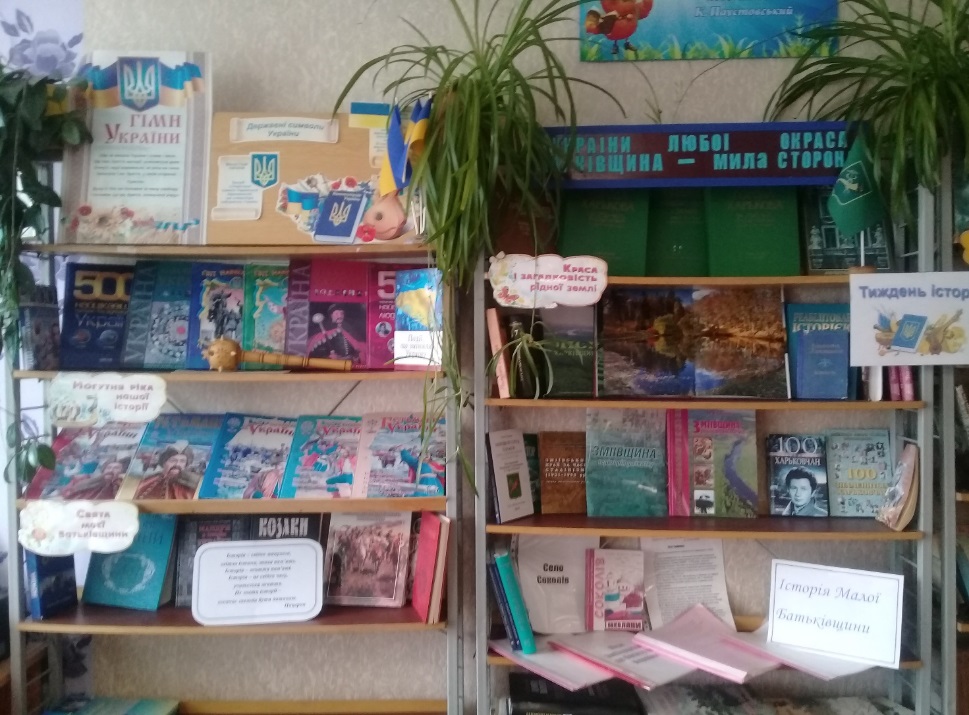 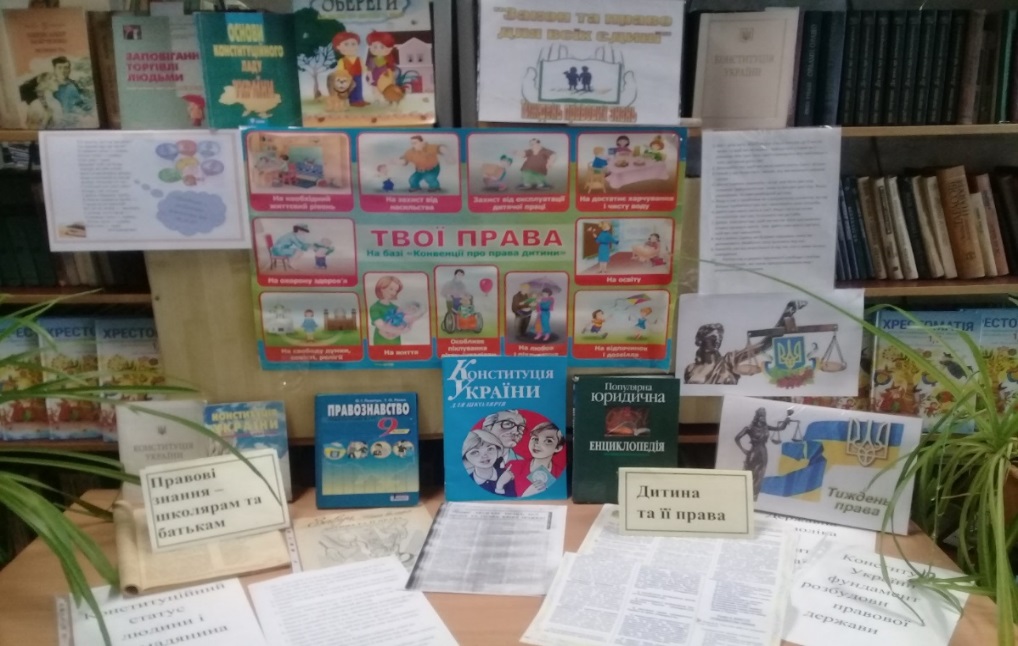 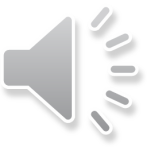 Анкета вивчення читацьких інтересів(для батьків)
Прізвище, ім’я дитини.
Якою мовою ви спілкуєтесь з вашою дитиною?
Що ви зараз читаєте?
Чи читаєте ви разом з дитиною? Що саме?
Чи читаєте ви дитині?  Що саме? Хто робить вибір казки, оповідання?
На що звертаєте увагу, купуючи дитині книгу?
Чи обговорюєте ви з дитиною прочитане?
Чи цікавить вас література з теми, що вивчає ваша дитина в класі? Якщо так,то де ви її берете?
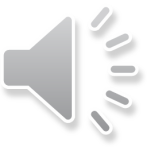 Поради батькам
Починаючи від народження дитини,  постійно купуйте їй книги.
Створіть вдома власну бібліотеку.
Поповнюйте періодично домашню бібліотеку літературою, відповідно до віку вашої дитини.
Прищеплюйте дитині любов до книги.
Виховуйте бережливе ставлення до книги.
Контролюйте читання дитини.
Вчіть переказувати прочитаний твір.
Вчить дитину вибирати книгу за її уподобаннями.
Виховуйте бібліотечну культуру дитини.
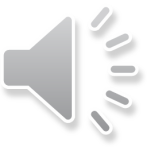 Любіть роботу,                            яку Ви виконуєте,                       і тоді  жодного дня у                                 Вас не буде робочого.                                               Конфуцій
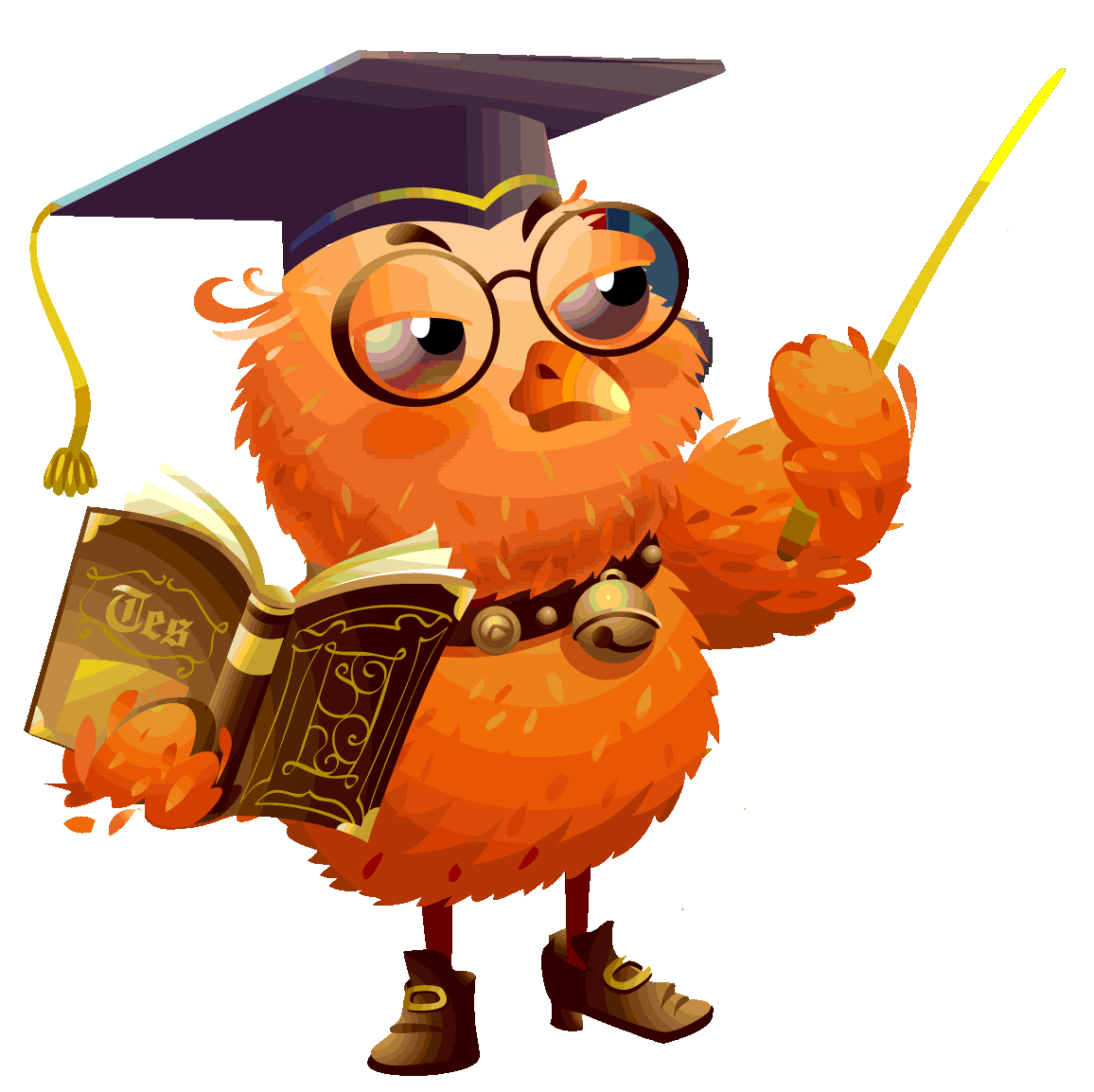 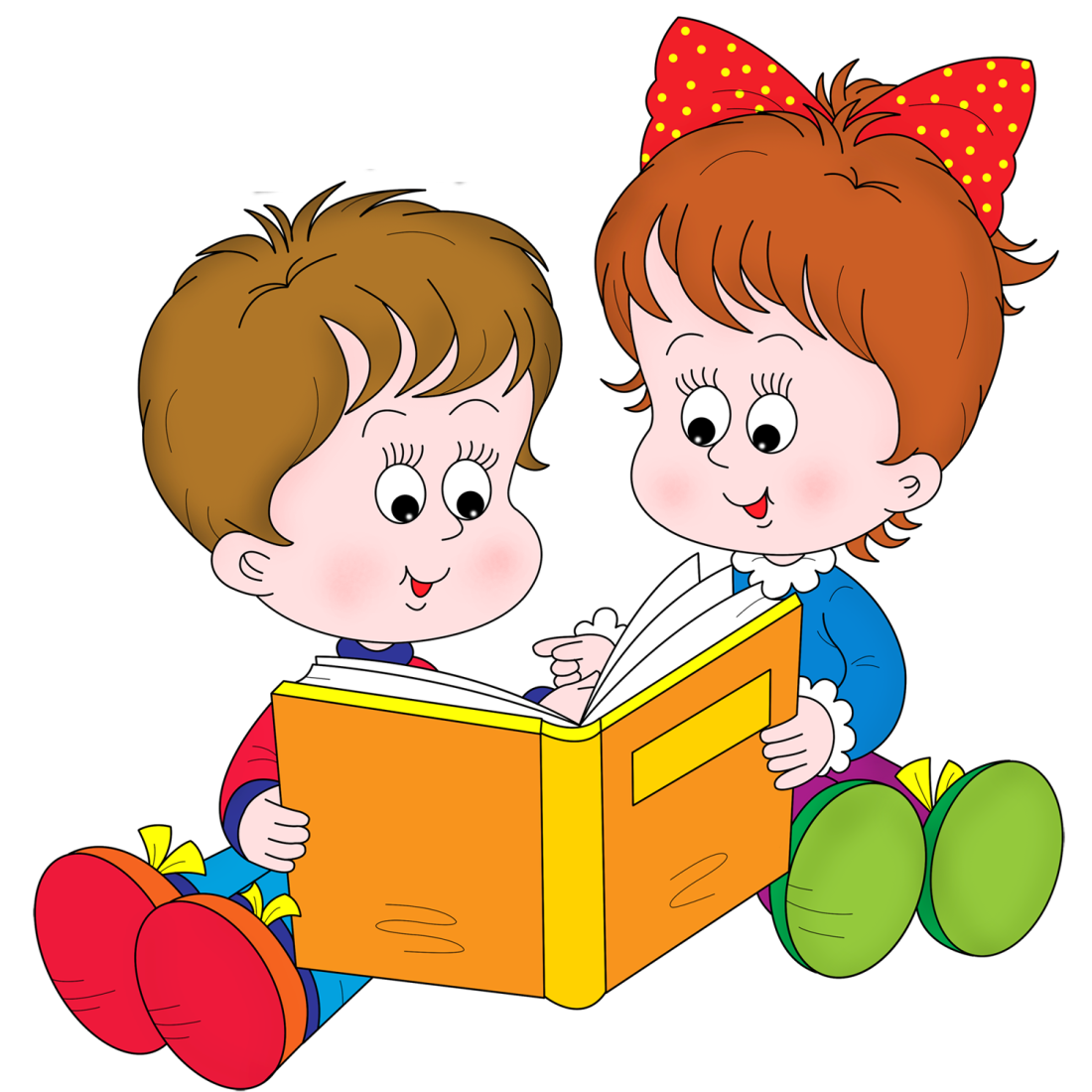 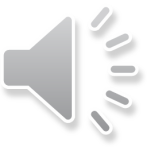 Дякую за увагу!
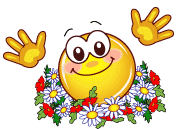 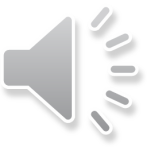